عنوان مقاله: مقدمه ای بر ابعاد و گسترده دستگاه نظری میشل فوکو
نویسندگان: داریوش بوستانی، احمد محمدپور
منبع: مجله علوم اجتماعی دانشکده ادبیات و علوم انسانی دانشگاه فردوسی مشهد، بهار و تابستان 1388، صص 53-99
چکیده:
فوکو یکی از اندیشمندان بین رشته ای و حتی بین پارادایمی معاصر است که دامنه وسیعی از علایق نظری، موضوعات و حوزه ها را پوشش می دهد و همین اساس می توان وی را در قالب طیفی از رهیافت ها و پارادایم های متفاوت چون پارادایم انتقادی، تفسیر گرایی اجتماعی، پست مدرنیسم و پسا ساختارگرایی قرار داد. با این وجود پیوستگی واحدی نیز با هیچ یک از رویکردی های مذکور ندارد.
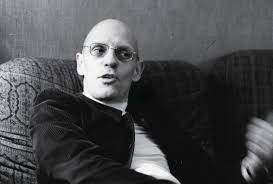 1-پارادایم انتقادی، 
2-تفسیر گرایی اجتماعی، 
3-پست مدرنیسم 
4- پسا ساختارگرایی
پیوستگی واحد
آرا و اندیشه های فوکو از یک طرف مبتنی بر تلفیقی گسترده از سنت های مهم فلسفی معاصر و از طرف دیگر به شکل دهی و گسترش ترکیب نظری جدیدی نیز منتهی شده است. بنابراین رویکرد وسیع فوکو ترکیبی از عناصر نظری برداشت شده در امتداد با انتقادات بنیادی وی از رویکرد های مسلط در علوم انسانی و اجتماعی است.
رویکرد های مسلط در علوم انسانی و اجتماعی
ترکیبی از عناصر نظری
شکل دهی و گسترش
این مقاله در نظر دارد به بررسی آرا و اندیشه های نظری و روشی فوکو پرداخته و تلفیق نظری و مواضع پارادایمی عمده وی را مورد بررسی قرار دهد. از این راستا ابتدا به آثار اصلی  وی و شرح مخصری از هر کدام پرداخته می شود سپس مبانی اندیشمندی و ترکیب های نظری وی واکاوی می شوند. در ادامه مقاله ابعاد مختلف پرداخته و تلفیق نظری و مواضع پارادایمی عمده وی را مورد بررسی قرار دهد خاص فوکو شامل دیرینه شناسی و تبارشناسی مورد بحث قرار می گیرد. مقاله با ذکر برخی انتقادات مهم وارد بر دیدگاه های فوکو و برآیند نهایی به پایان می رسد.
تلفیق نظری و مواضع پارادایمی
1- دیرینه شناسی و 
2-تبارشناسی
کلید واژه ها:
فوکو، هستی شناسی، معرفت شناسی، روش شناسی، دیرینه شناسی، تبارشناسی
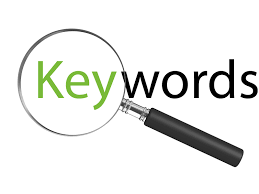 میشل فوکو چهره نام دار فلسفه و جامعه شناسی متاخر است که شیوه های نوین را برای بررسی و کند و کاو پیرامون پدیده های اجتماعی و تاریخی معرفی کرد. وی به لحاظ سبک خاص خود فراتر از روش ها و نظریه های زمان خود حرکت کرد. وی دوره حاضر را دوره خاص معرفتی  تعریف کرده و در تلاشی بود از ابزار مخصوص این دوره معرفتی استفاده نکند.
دوره خاص معرفتی
1- پدیده های اجتماعی 
2- پدیده های تاریخی
با به کارگیری دو شیوه تبارشناسی و دیرینه شناسی، وی فراسوی گفتمان ها و شناخت ها هر دوره رفته و ایده یگانگی حقیقت را به چالش کشید فوکو از رویکردهای پدیدارشناسی، اگزیستانسیالیسم، ساختارگرایی، نهیلیسم، نقد ادبی و روان شناسی تاثیر پذیرفته و به شیوه ای خاص، مضامین مورد نظر خود را از رویکردهای فوق برای رسیدن به هدف تلفیق نموده است.
1- پدیدارشناسی، 
2- اگزیستانسیالیسم، 
3- ساختارگرایی،
4- نهیلیسم، 
5-نقد ادبی،
6-  روان شناسی
فراسوی 
1-گفتمان ها 
2-شناخت ها
در این زمینه، قدرت از مضامین اصلی اندیشه های فوکو است که حتی فاعل و مفعول شدنشان انسان را در نتیجه روابط آن می داند. فوکو برای بر ملا کردن عدم یگانگی و گسیختگی حقیقت به تبارشناسی رو آورده و نشان داده که هر دوره حقیقت خاص خود را دارد. در این زمینه وی دوره های خاصی را در تاریخ غرب نشان می دهد که هر یک اپیستمه یا صورت بندی دانایی خاص ویژه ای دارند.
1-اپیستمه 
2- صورت بندی دانایی
1-عدم یگانگی 
2- گسیختگی حقیقت
از نظر وی تولد علوم انسانی حاصل شناخت مدرن بوده و در این میان نقش دانش پزشکی را بسیار مهم معرفی می کند. نگاه فوکو به انسان نگاهی از بیرون و نه از درون است به همین جهت، به ماهیت انسان کاری ندارد. به باور وی، پیش فرض تشریح ماهیت انسان، پایبندی به یگانگی حقیقت در مورد ماهیت انسان است و این چیزی است که فوکو از آن گریزان بود. فوکو انسان را به عنوان فعال و مفعول دانش و قدرت می نگرد و بدن را چون منبع دانش و عامل موضوعی آن تلقی می کند.
1- منبع دانش 
2- عامل موضوعی آن
آثار و آرا میشل عمده فوکو
میشل فوکو دارای کتب مقالات و مصاحبه های متعددی است که هر یک بخشی از روش و اندیشه وی را روشن می سازد. در این جا به برخی از مهم ترین آثار و ایده های محوری وی اشاره می شود. 
تاریخ جنون به شرح برخورد با جذامیان در قرون وسطی و طرد اجتماعی و مکانی آن ها در اطراف شهرهای آن دوره می پردازد. پس از قرون وسطی با کاهش شمار جذامیان مجددا همان ساز و کار طرد مورد تاکید قرار گرفت و جنون جایگزین جذام شد دیوانگانی که سوار بر کشتی و به دنبال «خرد» گسیل می شدند. از کارکرد طرد پیروی می کردند.
با گذشت زمان و گسست معرفتی که حاصل آن پیدایش اومانیسم بود، نگرش نسبت به جنون تغییر یافت. دوران کلاسیک از نیمه قرن هفدهم تا پایان قرن هجدهم که فوکو آن را «دوره طرد بزرگ» می نامد. زمانی است که دیوانگان به همراه تهیدستان، ولگردان و مجرمان در یک مکان اسکان می یافتند. با انقلاب فرانسه و آغاز دوران مدرن، دیوانگی تشدید کرد و زندان اخلاقی بزرگ را به وجود آورد.
1-گذشت زمان 
2- گسست معرفتی
دیوانه به عنوان بیمار تسلیم محض اقتدار پزشک شد(برنز، 1381، 3-51) هدف فوکو در مقدمه تاریخ جنون این گونه بیان شده است. 
«باید تلاش کنیم در اعماق تاریخ به درجه صفر دیوانگی در سیر جنون دست یابیم، یعنی زمانی که برداشت یکسان از جنون یک دست و نامتمایز بود. زمانی  که مرزبندی (میان عقل و جنون) خود  هنوز مرزبندی نشده بود. باید این «شکل دیگر» را از همان ابتدای راهش توصیف کرد و دریافت که چگونه  در یک سوی حرکت خود، «خرد» را به جا گذاشت و در سوی دیگر «دیوانگی» را آن چنان که از پس خرد و دیوانگی نسبت به هم بیرونی شدند، راه بر هر گونه تبادل بستند و هر یک برای دیگری حکم مرده را یافتند (فوکو، 1382، 1)
فوکو در بحث از جنون، اصل را «انقطاعی» می گذرد که بین «خرد و «نابخردی»  فاصله انداخت. محور بحث همین انقطاع و خلا است. نه ماهیت و کمال خرد، همان، 2)
تز فوکو در تاریخ جنون بر دو تجربه از دیوانگی استوار است که عبارتند از: 1- تجربه حبس 2- کردار پزشکی (فوکو، 1379، 204) فوکو در تاریخ جنون به مرزبندی در دوران کلاسیک چنین اشاره می کند: 
«در عصر کلاسیک، مرزبندی بین کار و بیکارگی جایگزین طرد و تحریم جذام شد. در جغرافیای سرزمین های جن زده و تسخیر شده و در چشم انداز های دنیای اخلاق، نون خانه، کاملا جای جذام خانه گرفت « (فوکو، 1382، 67)
ایجاد مناسبات تازه بین پزشک و بیمار، بین دیوانگی و تفکر پزشکی نیز ارتباط جدیدی ایجاد می کند. مفهوم «بیماری روانی» در این زمان شکل می گیرد (فوکو، 1382، 7-266)
محور بحث در دیوانگی و تمدن بعد نهادی جامعه و قدرت است از نظر فوکو نوعی حساسیت فرهنگی به طور تدریجی در اروپا شکل گرفته بود که باعث شد گروه های محکوم به زندگی در مراکز حبس و توقیف و نگهداری متروی شوند. در نتیجه این تحولات بود که شکل تازه ای از گفتمان و نهاد اجتماعی ظهور پیدا کرد(دریفوس، 1379، 66) فوکو در آثار بعد از تاریخ جنون، سطوح تحلیل کوچک تری را اختیار می کند.
1- گفتمان
2- نهاد اجتماعی
در تولد درمانگاه به دو شیوه عملکرد پزشکی در قرن هجدهم اشاره دارد. یعنی درمانگاه محلی برای توامان آموزش پزشکی و تشخیص بیماری در این نهاد، پایه های آناتومیک آسیب شناختی ریخته شد. تا قبل از قرن هجدهم ، کالبد بیمار نادیده گرفته شده و عملکرد پزشک بر اساس طبقه بندی بیماری ها، با ارجاع به ماهیت آن ها بود. یعنی بیماری باید در طبقه بندی پزشکی ظهور می یافت و سپس مداوا صورت می گرفت اما در اواخر قرن هجدهم جسم و کالبد بیمار در تشخیص بیماری اهمیت می یابد (ضیمران، 1388، 81-2) و در پزشکی جدید، مرگ سرچشمه معرفت و شناخت می شود.
1-معرفت 
2- شناخت
در نظم اشیا، فوکو ظهور علوم انسانی (روان شناسی، جامعه شناسی و ادبیات) را توصیف می کند. همچنین، الگوی در حال تغییر زبان شناختی، کار و دانش از زمان، رنسانس تا دوره جدید تحلیل میشوند. فوکو در آغاز کتاب، طرح چونان جوهر معرفت دوره کلاسیک توضیح می دهد. وی تقریبا یک سوم نظم اشیا را به تحلیل مساله کار و سازمان گفتمانی متحول آن در عصر کلاسیک و عصر انسان اختصاص داده است. از جمله مسائل مورد بحث در نظم اشیا می توان به محدودیت های بازنمایی، کار، زندگی و زبان، انسان و دوگانگی های او اشاره داشت. دوره های گسست معرفت شناختی فرهنگ غرب نیز توسط فوکو در این کتاب بیان شده است.
محدودیت های
1- بازنمایی، 
2-کار، 
3-زندگی 
4- زبان
دیرینه شناسی دانش بنیان روش شناختی فوکو را در تحلیل گفتمان به تصویر می کشد فوکو هدف خویش را از نوشتن این کتاب به زیر کشیدن شناسا از سریر قدرت و چالش علیت تاریخی، تداوم، پیش رفت همسانی و مفهوم استعلا اعلام می کند (ضیمران، 1378، ص 26)
1- علیت تاریخی
2- تداوم
3- پیش رفت همسانی 
4- مفهوم استعلا
وی در این کتاب درصدد است اصول تحول درونی و ذاتی معرفت تاریخی را کشف کند. دیرینه شناسی به دنبال کشف قواعد گفتمانی است. به همین جهت  فوکو بحث آرشیو ها یا بایگان ها را مطرح می سازد، بایگانی ها در بردارنده سیستم های مختلف احکام و نظام تشکیل و تغییر آن ها ستند. فوکو بر این اعتقاد است که هر چه  فاصله ما با آرشیو ها کمتر باشد، توصیف آنها دشوار است از دید او ما کمترین دسترسی را به آرشیو ها یا بایگانی خودمان داریم (دریفوس، 1379، 20)
فوکو در دیرینه شناسی دانش خاطر نشان می سازد که علوم انسانی جدید هم چون دانش های دوران کلاسیک قادر به ارائه رویکردی جامع در مورد انسان نیستند و همچون علوم پیشین محکوم به زوال اند(ضیمران، 1378، 25) وی به دو شیوه متفاوت با تاریخ اندیشه برخورد می کند. از یک طرف در پی حفظ و تحکیم حاکمیت شناسا بوده و مبنای آن را بر دو حوزه انسان شناسی و انسان محوری قرار می دهند و در این جا تکامل مداوم، آگاهی مورد نظر فوکوست. از طرف دیگر به قواعد حاکم بر شکل بندی گزاره های موجود در دانش و گسست آن ها از دانش پیشین توجه می کند (همان، 26)
1-انسان شناسی 
2- انسان محوری
مراقبت و تنبیه از آثار مهم دیگر فوکوست فوکو هدف خود از نگارش این کتاب و ارائه تاریخ به هم پیوسته روح مدرن و قدرت نوین قضاوت می داند. وی در صدد تبارشناسی سیستم علمی قضایی کنونی که قدرت تنبیه بر آن استوار است می باشد (فوکو، 1378، 34) فوکو در کتاب مذکور برداشت های سنتی و مدرن را از تنبیه نشان می دهد. وی برای رسیدن به این هدف سیر تحول  نهادهای درگیر در امر تنبیه را از نیمه قرن 18 به بعد  بررسی می کند.
در آغاز کتاب صفحه اعدام فجیع یک شاه کش توصیف می شود، وی این نوع تنبیه  را با توجه جهان بینی آن دوره توضیح می دهد، بر این اساس شاه از یک مقام کیهانی  و مقدس برخوردار بوده لذا اگر کسی به جان شاه سوءقصد کند جرم بسیار سنگینی را مرتکب شده و باید به شدیدترین وجه اعدام شود. فوکو را مقایسه این نوع تنبیه با تنبیه دنیای جدید، تحولات جهان بینی را طی دو دوره نشان می دهد.
تحولات جهان بینی طی دو دوره
با لطه مکتب انسان گرایی، جهان بینی جدیدی حاکم می شود که شعار و هدف آن کاهش رنج انسانی و افزایش لذت اوست. بنبارین نوع تنبیه بر تغییر یافته و زندان جای شکنجه بدنی را می گیرد. در واقع ین کتاب حمله ای به سیستم زندان است، اما بعد مهم تر آن آشکارسازی ماهیت مراقبتی و انضباطی جامعه مدرن است فوکو بر این عقیده است که انتقال از مرحله قدیم به مدرن، حرکت از تمدن نمایشی به تمدن مراقبتی را به تصویر می کشد.
استحاله نمایش به موفقیت در دو شکل خاص تنبیه تجسم می یابد. یعنی در اعدام و «زندان تمام دید» فوکو دو تصویر از انضباط ترسیم می سازد. در یک طرف انضباط محاصره ای (یا به عبارتی) نهاد بسته و مستقر در حاشیه ها و به تمامی متمایل به کارکردهای نفی کننده، متوقف کردن بیماری، قطع ارتباط ها، تعلیق زمان  و در طرف دیگر با همه بینی، انضباط ساز و کار (انضباط به منزله ساز و کار) سر و کار داریم (ساز و کاری کارکردی که باید با سریع تر کردن، سبک تر کردن و کاراتر اعمال قدرت آن را بهبود بخشد (فوکو، 1378، 360)
1- کارکردهای نفی کننده، 
2-متوقف کردن بیماری،
3- قطع ارتباط ها
4- تعلیق زمان
مسئله محوری مورد نظر فوکو در مراقبت و تنبیه عبارت است از : «تحلیل تغییرهایی که در مسئله شدن روابط میان بزهکاری و مجازات از طریق روش های کیفری و نهادهای ندامت گاهی که در پایان سده هجدم و ابتدایی سده نوزدهم شکل گرفت، سهم داشتند (فوکو، 1379، 199)
همه این در نظام مراقبتی که فوکو توصیف می کند جایگاهی خاص دارد همه این طرح معماری پیشنهادی جرمی بنتام بود، ساختمانی حلقه ای در پیرامون و برخی در مرکز نگهبانی برج همه سلول های اطراف را کاملا زیر نظر دارد بدون این که زندانی بتواند آن را بیند پیامد ها و اثرات همه ین عبارتست از ایجاد حالتی همیشگی و پایدار در فرد محبوس شد که از رویت پذیری خودآگاه باشد، حالتی که عملرد خودکار قدرت  را تضمین می کند (فوکو، 1378، 250)
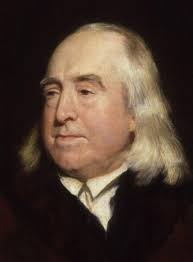 جرمی بنتام
فوکو یکی از کارکردهای همه بینی را امکان پذیر ساختن تعیین تفاوت ها می داند:
«در بیماران مشاهده نشانه های بیماری هر یک از آن را امکن پذیر می کند، بی آن که مجاورت تخت ها و انتشار عفونت ها و اثر های سرایت موجب اختلاط جدول بندی های بالینی شود در دانش آموزان مشاهده عملکرد های هر یک (بدون انکه  امکان تقلب یا رونویس بوده باشد) و تعیین استعداد ها، قابلیت ها و ارزیابی ویژگی و منش آن ها، طبقه و کلاس بندی هایی دقیق را امکان پذیر می کند.
1-ویژگی 
2-منش 
3-طبقه 
4-کلاس بندی
در مورد کارگران نیز امکان مشاهه قابلیت های هر یک و مقایسه سرعت هر کدام در انجام کارها را فراهم می آورد و در نتیجه محاسبه دستمزدها را اگر روزمره باشد، امکان پذیر می کند. اما همه این جنبه آزمایشگاهی نیز دارد. یعنی به منزله ماشینی برای انجام آزمایش ها و تجربه ها، اصلاح رفتارها، تربیت یا بازپروری افراد  (فوکو، 1378،4-253)
1-انجام آزمایش ها 
2- تجربه ها
3- اصلاح رفتارها
4- تربیت یا بازپروری افراد
فوکو در تاریخ جنسیت به بررسی فرایند های به هنجارسازی مرتبط با رفتار جنسی می پردازد. جنسیت در ارتباط با قدرت، گفتمان و دانش بررسی می شود و به عقیده فوکو این ها یکدیگر را تقویت می کند فوکو در جلد اول تاریخ جنسیت، به جنسیت به مثابه سازه ای تاریخی تا خصیصه ای طبیعی و زیستی نگاه می کند. وی جنس و جنسیت را در ارتباط با قدرت و دانش قرار دده و سیر موضوع شدن انسان را در این ارتباط توضیح می دهد(اسمارت، 2006، 94)
1-قدرت
2- گفتمان 
3- دانش
طی این فرایند شناسا شدن انسان است که افراد خودشان را به عنوان شاخه های لذت و جنسیت می شناسد. در جلد اول جنسیت، شکل گیری شناسا اهمیت دارد و در جلد بعدی روابط قدرت هستند که با «تکنیک های معطوف خود» مرتبط می شوند. تکنیک هایی که از آن طریق، خود افکار ، رفتار و بدن هایشان را ساخته و تغییر شکل می دهند(همان)
1-افکار 
2- رفتار 
2- بدن
جنسیت از نظر فوکو مجموعه ای تصادفی و مشروط از گفتمان ها با اعمال است که در دوران مدرن افراد را در درون شبکه قدرت و گفتمان رها کرده است. جنسیت یعنی روش اداره تولید و نظارت ما بر بدن هایمان، کنش هایمان و مناسبت اجتماعی مان در جامعه مدرن جنسیت حاصل خواست حقیقت قرن نوزدهم و بیستم و اهرمی برای انقیاد پیکر فردی و اجتماعی است (برنز، 1381، 14)
1-تصادفی 
2- مشروط
مسئله محوری در بحث دیوانگی این بود که چگونه دیوانه را اداره می کردند، اما در کتاب های «کابرد لذت ها» و «دغدغه خود» مسئله اصلی چگونگی اداره خود است. فوکو در این دو کتاب می خواهد نشان دهد که چگونه اداره خود با عمل اداره دیگران ادغام می شود یعنی چگونه تجربه ای شکل می گیرد ( که بر اساس آن رابطه با خود و با دیگران به هم پیوند می یابد(فوکو، 1379، 200)
ادغام
محور کاربرد لذت هاف رفتار جنسی است فوکو رفتار جنسی را در حوزه انتخاب اخلاق قابل شناخت می داند. کاربرد لذت  لذت ها در ارتباط با چهار محور تجربه بررسی می شوند که عبارتند از : مناسبت با تن،  مناسبت با همسر، مناسبت با کودکان و رابطه با حقیقت (ضیمران، 1378، 173) فوکو در جلد چهارم تاریخ جنسیت  یعنی «اعترافات تن»،  تجربه جسمانی را در نخستین قرن های حکمرانی مسیحیت مطرح می کند. در این کتاب فوکو، فرایند تطهیر و پالایش را در آشکار نمودن امیال  درونی بررسی می نماید 0همان، 183)
بنیان های فکری
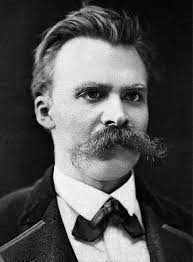 فوکو از اندیشمندان و مکاتب مختلفی تاثیر پذیرفته است. وی طی مصاحبه ای در پاسخ به سوال ریگیز پیرامون اندیشه ها و مکاتب تاثیر گذار خود چنین پاسخ می دهد: 
«من شاگرد آلتوسر بودم و آن زمان جریان های عمده فلسفی در فرانسه یکی مارکسیسیم بود دیگری هگلیانیسم و سوم پدیدار شناسی، من  البته همه این ها را خوانده ام، اما آنچه اولین بار باعث این تمایل در من شد که شخصا کاری بنکنم، خواندن نیچه بود (فوکو، الف 1372، 4)
نیچه
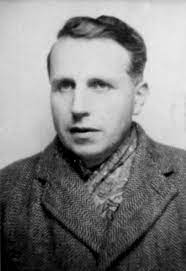 فوکو ضمن تاثیر پذیری از نیچه که وی نیز در خصوص نسبیت حقیقت به طور غیر مستقیم متاثر از مکتب تاریخی آلمان بوده است. از چهات بسیاری از هایدگر الهام گرفت. زمانی هم که فوکو در  اکول نرمال سریور درس می خواند پدیدارشناسی  مرلوپونتی و هوسرل سیطره داشتند. جریان دیگر اگزیستانسیالیسم سارتر و کیرکه گور بود که تاثیراتی  بر افکار فوکو گذارندند. فوکو همواره از ژرژ باتای و موریس بلانشو در مراحل اولیه شکل گیری فکری یاد کرده است (اسمارت و دیگران، 1380، 405)
ژرژ باتای
فوکو بیان می کند که از نظر وی سه دسته فیلسوف وجود دارند. «فیلسوفانی که نمی شناسم، فیلسوفانی که می شناسم و درباره آن ها صحبت کرده ام و فیلسوفانی که می شناسم در موردشان صحبت نمی کنم (فوکو، 1379، 224)
 وی خود را صرفا نیچه ای می داند و در رویارویی با موضوعات از متن های نیچه ای استفاده می کند. فوکو این ایده را که شناسا معلول قدرت است از نیچه اقتباس کرد (ساراپ، 1386، 106) همچنین دیدگاه وی در باب تغییر پذیری و پیکر انسان عمیقا تحت تاثیر دیدگاه نیچه قرار داشته  و حتی تعریف حقیقت را از نیچه اخذ می کند به طور کلی می توان گفت که «کل ریشه و نطفه های آثار فوکو در دهه 1970 را می توان در بحث او از نیچه یافت (دریفوس ، 1379، 205)
فوکو این ایده را که شناسا معلول قدرت است از نیچه اقتباس کرد
هایدگر از دیگر فیلسوفانی است که تاثیر ماندگاری  بر فوکو گذاشت فوکو در اوایل دهه 1950 با آثار هایدگر آشنا شد و بعد از آن تا آخر عمر تحت تاثیر وی باقی ماند. وی طی مصاحبه ای در سال 1966 از هایدگر چون کسی یاد می کند که افق های فکری جدیدی بر وی گشود (زاکولزای ، 1998، 202) وی در تز تاریخی خود یعین ظهور نوع هستی جدید تاریخی در آغاز دوره مدرن، از هایدگر الهام می گیرد. هایدگر تلاش کرد تا ساختار اگاهی انسانی را توصیف کند. یعنی سازماندهی تجربه اگاهی ما به شناسا، شناخته، حافظه، مفهوم گذشته ، آینده و ...هایدگر معتقد بود که این ساختارها مقدم بر تجربه نیستند بلکه به همراه تجربه ایجاد می شوند.
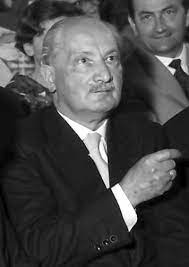 هایدگر
از منظر هایدگر، مشخصات آگاهی انسان قرن بیستم تجربه او را از دنیا به مثابه تکنولوژی است انسان درن خودش بر دنیای اجتماعی اش را به مثابه ابزارهایی برای نیازها و اهدافش تجربه می کند. این تکنولوژیک شدن تجربه انسان به یک امر فراگیر و عمومی تبدیل می شود هر چیزی در مورد تجربه ما ماهیت تکنولوژیک است. هایدگر معتقد بود که این آگاهی تکنولوژیک  بخش جدایی ناپذیر هستی انسان نیست، بلکه تغییری است که در مرحله ای قبل صورت گرفته است. فوکو برای تغییر هستی انسان از دیدگاه هایدگر شواهد تاریخی گردآوری کرد و حتی برای این تغییر، تاریخ و زمان نیز مشخص نمود.
1- امر فراگیر 
2-امر عمومی
فوکو در مورد هایدگر اعتراف کرده که «یادداشت هایم در مورد هایدگر از حاشیه هایی که دو مورد مارکس و هگل نوشته ام، مهم تر است. سیر و سلوک فلسفی  من سخت از اندیشه های هایدگر تاثیر پذیرفته است (فوکو به نقل از ضیمران 1378، 190) وی از مقاله هایدگر تحت عنوان «نام ای در باب اومانیسم ( 1974) و «راه های جنگلی» (1951) و همچنین کتاب «هستی و زمان» هایدگر بسیار الهام گرفت. شناسا شدن انسان از بحث های محوری مقاله «عصر تصویر جهان» است که فوکو آن را در مباحث خود به کار برد (همان، 191)
مباحث عینی شدن و ذهنی شدن فوکو متاثر از تفکرات هایدگر است همچنین فوکو همانند  هایدگر  از متافیزیک گریزان بود و حقیقت را شامل گفتمان ها و کردارهایی  می دانند که انتزاعی و مومیایی  شده اند (همان، 193) هایدگر و آدورنو برای عقیده بودند که پیش زمینه تاریخی کردارها به واسطه نظریه ای قابل فهم و توصیف هستند که به متن و ارزش گذاری خاص خود توجه داشته باشد فوکو تحت تاثیر این تفکر به «خطای اکونیت» اشاره می کند.
مباحث:
1-عینی شدن 
2-  ذهنی شدن
کیرکگور از جمله اندیشمندان دیگر تاثیرگذار بر فوکو است. فوکو آثار وی را در سال 1951 خواند. آثار کیرگکور به وسیله استادان فوکو تدریس می شد که جهت گیری فوکو به سمت روان شناسی تا حدود زیادی ناشی از نفوذ کیرکگور می باشد (زاکولزای، 3، 1998، 21)
جهت گیری فوکو به سمت روان شناسی
مرلوپونتی بیان می دارد که فاعل شناسایی صاحب جسم است و این ایده مقید بودن محقق را به موقعیت و متن نشان می دهد. فوکو تحت تاثیر مرلوپونتی در تبارشناسی خود به این اصل توجه داشته است (دریفوس، 1379، 286)
1-مقید بودن محقق به موقعیت 
2- مقید بودن محقق به متن
فوکو در تقسیم بندی دوره های جوامع از لحاظ فرهنگی به سه بخش مشترک آن جوامع اشاره می کند. طبقه، اقتصاد دستوری و دولت وی اشاره می کند که این سازه های اجتماعی نیاز ضروری جوامع را به منابع اقتصادی برای حیات نمایان می سازند. این ها علایمی از نفوذ مارکس بر آثار اولیه فوکو است فوکو معتقد بود که قدرت در میان طبقات با استفاده از اقتصاد دستوری و به وسیله طبقات متحد با قدرت دولت انتظام می یابد.
1-طبقه
2- اقتصاد دستوری 
3- دولت
تفکرات فوکو از جهتی با آلتوسر بر مشابهت هایی دارد و از وی نیز تاثیراتی پذیرفته است. هر دو در رویکرد ضد اومانیستی با هم مشابه اند. آلتوسر بر این عقیده بود که اومانیسم خصیصه ای ایدئولوژیک دارد. آلتوسر و فوکو هر  دو ضرورت نظریه های ضد اومانیستی در خواندن متون اصرار داشتند (ساتراپ، 1372، 108)
فوکو از نظریه های ادبی جدید به خصوص «نقد داستان» بارت آثار زیادی پذیرت. بارت بر این عقیده بود که نوشته های ادبی مدرن صرفا به روایت واقعیت بسنده می کند. هنر و ادبیات به سنت فرادهش های ادبی و هنری نظر دارند. (ضیمران، 1388، 95)
فرادهش های ادبی و هنری
در کارها و علایق فوکو و ماکس وبر نیز می توان اشتراکاتی یافت. هر دو اندیشمند به مطالعه قدرت علاقه دارند هر دو قدرت را به دانش و عقلانیت مرتبط ساخته و این رابطه را در مطالعات تاریخی و یا تمرکز فرایند نظارت اجتماعی در اوایل دوره مدرن بررسی می نماید. در این مطالعات تاکید نه بر دولت های مطلق گرا  و نهاده های ان و نه بر فرایند های اقتصادی است، بلکه و اعمال قدرت بر روح و بدن های افراد و همچنین شیوه زندگی آنان تاکید می شود فوکو در سال های آخر آثار وبر را به طور جدی خوانده و در آثار و مصاحبه هایش به آن بسیار ارجاع داده است (زاکولزای ، 1998، 1)
تمرکز فرایند نظارت اجتماعی
وی در خصوص «نگاه پزشکی» از سارتر الهام گرفت منظور سارتر از نگاه در بحث های وجود شناختی، عینی شدن موضوع و مفعول نگاه است که به فرایند شی شدن انسان در جریان نگاه دلالت دارد فوکو هم چنین در کتاب «مراقبت و تنبیه» از نگاه و اقتدار آن استفاده زیاید می کند (ضیمران، 1378، 5-84)
مباحث زبان شخناتی روسل توجه فوکو را به خود جلب کرد. روسل معتقد بود که «من» شناسایی نیست که به شناخته توجه نماید، بلکه باید برای خود شناخته باشد. یعنی نویسندگی را در نوشته جست و جو کند مرگ شناسا در کارهای روسل کاملا هویداست. این نکات در اندیشه های فوکو جایگاه خاصی دارند. وی همین «نظریه تلاشی شناسا» را به پیروی از لاکان دنبال کرد و آن را در نظریه «مرگ مولف» به کار گرفت. فوکو مطالعه شناسا را از فراسوی مرکز لاکان آموخت. وی هم چون لاکان تحلیل خودآگاهی را برای شناخت ذهن کافی نداشته و برناخوداگاه تاید می کرد . البته فوکو با گرایش های ساختارگرایانه لاکان چندان موفق نبود (همان، 10)
فوکو از تحلیل های ساختارگرایانه به خاطر حذف کلی مفهوم معنا، از اندیشه پدیدارشناسانه به دلیل پی گیری منشا کل معنا از تلاش های تفسیرگیرایانه به منظور کشف معانی نهفته در کردارهای اجتماعی و از تلاش های تاویلی برای استخراج معنای متفاوت از دیدگاه کنشگران اجتناب می ورزد (دریفوس، 1379، 54)  وی بر این عقید است که ساختار گرایانه تلاش کرده اند برخی از واقعیت های انسانی را خیلی تعالی بخشیده  و برخی دیگر را حذف کنند. در نتیجه همین حذف است که قدرت و پیامدهای ان مورد غفلت واقع می شوند (برنز، 1381، 45)
فوکو طی مصاحبه ای با «روله» چنین گفته است: «من هرگز به پیرو فروید بوده امف نه مارکسیست و نه ساختارگرا» (فوکو، 1379، 114) وی تاویل را امری ناپایان پذیر می دانست و این ناتمامی را به دو اصل مرتبط می ساخت. نخست این که تاوی هرگز پایان پذیر نیست، زیرا هیچ چیزی برای تاویل وجود ندارد. هیچ چیز اولیه یا برای تاویل وجو ندارد، زیرا همه چیز در واقع خود تاویل بوده و هر نشانه، تاویلی از نشانه های دیگر است. دوم این که تاویل خود را در برابر این اجبار می یابد که تا بی نهایت  خود را تاویل کند، یعنی اجبار به این که همواره از سر گرفته شود(فوکو، 1381، 13-11)
از طرف دیگر فوکو به هنجارها می تازد و با روش شناسی خاص خود به شیوه نیچه ای در صدد ریشه یابی  و رمزگشایی از آن ها بر می آید . به طور مثال در مورد بیماری این پرسش را مطرح می سازد که «چرا جامعه ما بیماری را انحراف تلقی کرد و بیمار را از خود راند؟ چرا با این همه جامعه متا صورت های گفتمانی بیمار گونه ای به خود می گیرد که در ان قادر به ابزسازی خود نیست (فوکو 1381، 96) بر همین اساس، نسبی گرایی ز وجوه مشخصه کارهای فوکو است. حقیقت عینی از دیدگاه وی صرفا یک افسانه بوده و ادعاهای انحصاری حقیقت غیر قابل تصادیق اند. تمام تلاش هایی که جهت اجرا و پیش برد چنین حقایقی به کار می رود، کنش های اجباری سلطه هستند (هورنسی، 1996) فوکو مسئله محوری فرهنگ مدرن را خواست قدرت می داند. بنابراین هژمونی  و سلطه اومانیسم از دیدگاه فوکو از مسایل مهم به شمار می روند (ون، 1998، 197)
مباحث عقلانیت همچون سایر مباحث مورد نظر فوکو بوده است فوکو معتقد است هیچ شکل معینی از عقلانیت عقل نیست. بنابراین مفاهیمی چون سلطه عقل با زوال عقل از نظرگاه وی فاقد معناست. فوو بیشتر به دگرگونی ها و اشکال مختلف تحولی معتق است که بی وقفه خلق می شدند(فوکوف 1379، 131) وی در مقابل هابرماس که از دوگانگی عقل صحبت می کند، بحث چدگانگی عقل را مطرح می کند. وی در ارتباط با نقد، سه تکیه گاه تاریخی را تعیین می کند:
1- زمانی که حکومت بر انسان ها امری معنوی و مربوط به حوزه کلیسا و کتاب مقدس بود. در اینجا نقد با کتاب مقدس مرتبط می شود. 
2- کسی که  نمی خواد بر او حکومت شود. این پرسش مطرح می شود که «چگونه حکومت شود؟» در اینجا نقد حقوقی عنوان می شود.
3- زمانی که فرد نمی پذیرد بالادستی بر او حاکمیت داشته باشد، برای اینکه فرد خودش می تواند بیندیشد و یقین پیدا کند که دلایلش منطقی است. پس این سه تکیه گاه به طور خلاصه عبارتند از: الف) کتاب مقدس، حق علم ب) نوشتنف طبیعت، رابطه با خود ج) تعالیم رسمی، قانون و وثاقت اصول اعتقادی فوکو بر این اتقادست که فرد به خود حق می دهد. حقیقت را در خصوص معلول های قدرت خود و قدرت را درباره گفتارهایش از حقیقت به پرسش بگیرد(فوکو، 1377، 5-224)
از آنجا که محیط فکری و سیاسی فرانسه در زمان حیات فوکو به روشنفکر و روشنفکری اهمیت خاصی می داد، فوکو نیز در این باره تعریف و تقسیم بندی هایی ارایه کرد وی معتقد است که:
«نقش روشنفکر این نیست که به دیگران بگوید چه باید بکنند. روشنفکر به چه حقی می تواند چنین کنند؟ به یاد آورید تمام آن پیش گویی ها، نویدها، حکم ها و برنامه هایی که روشنفکران در دو سده گذشته بیان کرده و اکنون اثر ها و نتیجه هایشان را می بینم. کار روشنفکر این نیست که اراده سیاسی  دیگران را شکل دهد، کار روشنفکر این است که از رهگذار تحلیل هایی که در عرصه های خاص خود انجام می دهدف امور بدیهی  مسلم را از نو مورد پرشس و مطالعه قرار دهد، عادت ها و شیوه های عمل و اندیشیدن را متزلزل سازد، آشنایی  های پذیرفته شده را بزداید، قاعده و نهاد ها را از نو ارزیابی کند و بر مبنای همین دوباره مسئله کردن (که در آن روشنفکر حرفه ای خاص، روشنفکری اش را ایفا می کند) در شکل گیری  اراده سیاسی (که در ان باید نقش شهروندی اش را ایفا کند) شرکت جوید « (فوکو، 1379، 210)
در همین راستا فوکو دو نوع تقسیم بندی از روشنفکر تحت عنوان روشنفکر عام و خاص ارائه داده و با توجه به تعاریف آن دو، خود را روشنکفر خاص می داند، یعنی کسی که در حوزه کار تخصصی  خویش به انتقاد یا به عبارتی بررسی و تحقیق می پردازد (فوکو، 1372، 59) روشنفکر عام به خصیصه هایی چون نمونه و سرمشق بودنف جامع  و عالم گیر بودن و مظهر همگانی عدل و حقیقت نیاز دارد. فوکو از سپری شدن دوران روشنفکری عام صحبت کرده و معتقد است شکل جدیدی از رابطه نظریه و کنش مطرح است. مسایل مورد نظر روشتفکران ، خاص شده و متمایز از مسائل طبقه کارگر است.
این روشنفکر ممکن است در دانشگاه، بیمارستان، شرکت های خانه سازی و ... کار کند از زمانی که فعالیت و تخصص هر فرد نقش مهمی در فعالیت سیاسی وی ایفا نموده نویسندگی محض از شروط روشنفکر بودن خارج شده و دانشگاه و دانشگاهیان  مانند یکی از عناصر روشنفکری قلمداد شدند (فوکو، 1368، 22) فوک ظهور روشنفکر خاص را همزمان با جنگ جهانی دوم می داند. شخصیت مورد نظر  فوکو، محقق قیزیک اتمی یعی «اپنهایمر» بود که نقطه عطف گذار از روشنفکری عام به روشنفکری خاص است وی توانست به فعالیت علمی خاص خود در سیاست دخالت کند. روشنفکر خاص دیگر ان کسی نیست که حامل ارزش های علمی خاص خود در سیاست دخالت کند. روشنفکر خاص دیگر آن کسی نیست که حامل ارزش های عام و جهان شمول باشد، بلکه کسی ست که با فعالیت خود می تواند به نفع یا بر ضد دولت حیات را شکوفا ی نابود سازد. اکنون شاهد ناپدید شدن «نویسنده والا» هستیم (همان)
از نقطه نظر رشته یا در یمان رشته های علوم انسانی فوکو جایگاه خاصی برای تاریخ قال است. وی یاور  دارد که این رشته سابقه ای هم پای بشر داشته و عملکرد های مهمی دارد. تاریخ در قلب و میانه علوم انسانی قرار دارد که در کنار آن (فوکو، 1371، 19) فوکو تاریخ  را به صورت فرآیند تکاملی و تسلسلی نمی دید. رویکرد فوکو نسبت به تاریخ بر اساس گسست، عدم تسلسل، تغیر و تحول استوار بود (آلن، 2006، آپلروت و ادلز 2008 و 2006)
فوکو بر این باور است که تاریخ از برخوردها، گفتمان های ناتمام ر تعامل بین نیروهای مادی ساخته شده است. فهم گفتمانی تاریخ از دیدگاه فوکو با رویکرد دیگران تفاوت دارد. تاریخ، گفتمان پویا، متغیر، اقتضایی، نامحدود یا تعاملی از نیروهاست. از دید فوکو، اگرچه تاریخ فاقد «معنا» است، اما در سایه قابلیت فهم تخصام ها، استراتژی ها و تاکتیک ها قابل فهم می شود (فالزون، 1999، 22)
از نظر فوکو «گرچه تاریخ عبارت است ضبط خشونت بار و پنهان نظامی از قواعد که فی نفسه معنای ذاتی ندارند تا جهتی تعیین کندف ان را تابع اراده تازه ای سازند، و یا به زور وارد بازی دیگری کرده و قواعد ثانویه ای بر آن تحمیل  نماید، اما روند تکامل بشری ناگزیر مجموهع ای از تعبیر هاست (فوکو به نقل از دریفوس، 1379، 208) تاریخ از نظر فوکو مواد اویه دو شیوه پژوهش بنیادین وی را،یعنی دیرینه شناسی و تبار شناسی، فراهم می سازد به این لحاظ اهمیت آن نزد فوکو دو چندان می شود.
فوکو گرچه از ساختار گرایی می گریزد، اما برای عاملیت نیز محلی برای مانور تعیین نمی کند وی در باب عاملیت ذهن انسان چنین می نویسد: 
«مایلم بدانم مگر اذهان سازنده سخن علمی ، خود از نظر وضع کرارکد قدرت ادراکی و توانایی های عمل، محکو شرایطی نیستند که بر ان ها  حاکم و حتی چیزه است « (فوکو، به نقل از برنز، 1381، 19) وی همچنین گفتمان را در حضور سرکش و تهدید گری می داند که فعالیت انسانی را در منگنه می گذارد (برنز، 1371، 41)
فوکو به طور خاص در آثار اولیه خود به نهاد ها و ساختارهای اجتماعی اهمیت داده و معتقد است این سازه های اجتماععی بر کردارهای گفتمانی تاثیر گذارند اگر پیوستاری از ساختار- عامل را تصور کنیم فوکو بیشتر به ساختار گرایش تا عاملیت انسانی.
جنسیت از محورهای عمده کارهای فوکو است که در کتاب چهار جلدی تاریخ جنسیت  تجلی می یابد. فوکو جنسیت را در ارتباط با قدرت دانش و گفتمان بررسی می کند. مسئله شدن جنسیت در علم پزشکی از دیدگاه فوکو، برای اولین بار در خانواده بورژوازی یا اشراف سالار رخ داد.
هدف ان شکلی دهی به بدن و جنسیتی برای بوروژوازی بود تا ز قو طول عمرو نسل طبقات حاکم اطمینان یابد. فوکو اشاره می کند که بعد از ایجادیک سری پیش رفت هاف طبقه کارگر نیز به موضوع جنسیت تبیدل شد(اسمارت، 2002، 1-20)
جنسیت از دیدگاه فوکو:
دیگر راز بزرگ زندگی نیست، چو مردم افروز می تواند نشان دهند که دست کم به طور کلی چه تمایلاتی دارندف بدون ین که دیگران به جان شان بیفتند، یا تقبیح و محکوم شوند. جنسیت دیگر راز بزرگ نیست تا هنوز یکی از نشانه هاست هنوز مظهر یکی از سری ترین چیزها در فردیت هرکسی به حساب می اید « (فوکو، الف 1372، 2-41)
فوکو جنسیت را نه امری زیستی ، بلکه تاریخی می داند. از نظر وی «ما زا قرن هجدم جنسیت و از قرن نوزدهم غریزه جنسی داشته ایم. انچه پیش از ان داشتیم بی شک شهوت بود» (فوکو بخ نقل از دریفوس، 1379:279)
یکی از محورهای صالی بحث فوکو پیرامون جنسیت و تحولات ان در دو قرن اخیر آن است که جنسیت چون ابزار گشترش قدرت مشرف و حیات، قدرت مشرف و حیات از طریق انتشار جنسیت، کنترل تم و تمامی بر همه حرکات بدن و روح پیدا کرد. این فرآیند از طریق تکنولوژی اعتراف صورت گرفت . اعترافاتی به شکل خود اندیشی یا در قالب کلام فوکو انتشار جنسیت را فرآیندی می داند که طی آن مشخص شدن ، طی شدن و رمزدار شدن زندگی جنسی رخ می دهد(همان، 290) در این خصوص، فوکو چهار وحدت استراتژیک بزرگ را در درون گفتمان جنسیت معرفی کرد که در ان ها قدرت و دانش به هم آمیخته می شوند. این چهار استراتژی عبارتند از:
1- هیجان پذیر شمردن بدن زنان: به واسطه این استراتژی هویت شخصی زن و سلامت آینده جمعیت با دانش، قدرت و مادیت بدن پیوند مشترک می یابند. 
2- آموزش پذیر شمردن زندگی جنسی کودکان
3- قرار دادن زاد و ولد در کانون توجه جامعه و دولت. 
4- تلقی لذات  ناشی از اعترافات جنسی چون بیماری روانی (آدامز و سیدی، 2002، آپلروت و ادلز،  2008)
فوکو مفهوم سیاست حیات را شکی از خرد سیاسی مدرن می داند که در آن حق قدیم حیات یا رگفتن آن به وسیله قدرتی جایگزین می شود که آن را تا سر حد مرگ در اختیار دارد. این عقلانیت سیاسی در دو محور مراقبت از بدن انسان  و تنظیم جمعیت گسترش یافته و با گسترش علوم انسانی گره خورده است (اون، 1999، 220)
مفهوم فرضیه سرکوب و مفهوم قدرت با تکنیک حیات، محرو آن دهه 1990 فوکو هستند فوکو با استفاده از روش تبارشناسی خود به این نتیجه رسید که پیدایش قدرت حیت به عنوان یک تکنولوژی سیاسی منسجم به قرن هفدهم باز می گردد. دو قطب قدرت حیات یعنی اعمال کنترل و بدن و نوع انسان که در قرن هجدهم از یکدیگر جدا بدند، رد قرن نوزدهم  با محوریت جنسیت با یکدیگر پیوند یافتند (دریفوس، 1379، 251)
تلفیق نظری
فوکو به طور ماهرانه به تلفیق آرا و اندیشه های معاصران و پیشینیان پرداخته و با روش شناسی خاص خود سبک جدیدی را در فلسفه و جامعه شناسی پایه گذاری  کرد. وی از دیدگاه نیچه، هایدگر، کبر کگور، مرلوپونتی ، سارتر، فروید و لاکان استفاده کرده و در جهت تلفیق این دیدگاه ها می کوشد بخش زیادی از نظریه ها و روش نیچه از قبیل تبارشناسی، چندگانگی حقیقت، تغییر پذیری پیکر انسان، موضوع مطلولب قدرت را گرفته  و با مضامینی از یاده های هایدگر تلفیق می ند.
مفاهیم و ایهد های برگرفته از رویرد هایدگر عبارتند از: شناسا و شناخته شدن انسان، روی گردانی از متافیزیک پیابندی به متن و خطای اکثریت فوکو هم چنین ایده تغییر هستی انسان را از هایدگر اقتباس کرده و با تعیین زمان  و تاریخ آن را عملیاتی می سازد. فوکو با الهام از کیرکگور به روان شناسی گرایش پیدا کرده و به تقید به متن و موقعیت را نیز از مرلوپونتی می آموزد. علاوه بر این فوکو، ایده «نگاه» را زا فرهنگ چشم محور فرانسه گرفته و در مراقبت و تنبیه حداکثر استفاده را زا ان به عمل می اورد.
وی با به کارگیری مفاهیم و ایده هیا مختلف از اندیشمندان فوق، آن چنان عمل می کند که از یک سو با همه آن ها متفاوت شده و شهرت جهانی می یابد و از سوی دیگر در موارد جزیی اشتراکاتی با آن ها دارد. در ادامه مقاله به ابعاد هستی شناختی، انسان شناسی فلسفی، معرفت شناسی و روش شناسی فوکو پرداخته می شود که حاصل ترکیب و تلفیق نظری آرای اندیشمندان موثر بر اوست.
هستی شناسی
هر شیوه ای از فهم دنیا یا بخشی از آن متضمن پیش فرض هایی است در مورد این که چه چیزهایی  در آن حوزه  وجوددارند و شرایط وجودف روابط وابستگی و تعامل آن ها چیست؟ چنین فهرستی از انواع هستی و روابط آن ها، هستی شناسی را تعریف می کند. در این مفهوم هر علمی هستی شناسی خاص خود را دارد. برای مثال هستی های جامعه شناسی عبارتند از : اشخاص، نهادهاف روابط ف هنجارهاف اعمال ف ساختار هاف نقش ها یا هر چه که به نظریه جامعه شناسی مورد ظنر متربط باشد(مارشال، 1998، 465)
بر اساس تعریف فوق می توان هستی های مورد تحلیل فوکو را به این شرح ارایه کرد: قدرت، گفتمان، بایگانی، انضباط، همه بین، جنون، زبان، جنسیت، جامعه و روابط اجتماعی  از آن جا که قدرت از مسایل محوری مورد بحث فوکو است، به طور جداگانه به ان پرداخته می شود. در این جا به اختصار به سایر مفاهیم و هستی ها اشاره می شود (اپلروت، ادلز، 2006)
گفتمان یا سخن، قلب آثار فوکو را شکل می دهد فوکو گفتمان را محدده تلاش قدرت و دانش می داند. هر رشته خاصی از دانش رد هر دوره ای خاص یک سری قواعد و قوانین سلبی و ایجابی دارد که تعیین کننده محورها و موضوع های مورد بحث هستند. این قواعد و قوانین شکل دهنده گفتمان ان رشته خاص می باشند. مجموع گفتمان هاف نظام گفتمنی و ترکیب خاص نظام گفتمانی، اپیستمه یا صور بندی های دانایی ر عنصررا به وجود می آورد (برنز، 1381، 11)
فوکو با استفاده از شیوه دیرینه شناسی خود گفتمان هیا هر دوره را بررسی می کند. آرشیو ها یا بایگانی ها، سناد یا مواد مربوط به گفتمان در هر دوره خاص است که دیرینه شناسی و تبار شناسی به بررسی آن می پردازد تا نظام گفتمانی ان دوره را آشکار سازد.
انضباط و مراقبت بخش عمده ای از حوزه مورد مطالعه فوکو را زا نظر هستی شناختی شکل می دهد. انضباط با مراقبت نوعی مکانیسم قدرت یا آناتومی سیاسی است. در  این مکانیسم، قدرت و نقش در رابطه متقابل  با یکدیگر قرار گرفته و حاصل این تقابل و تعامل پیدایش دانش هایی چون جرم شناسی و روان پزشکی است. گسترش این مکانیسم های انضباطی به ظهور جامعه انضباطی می انجامد. تکنولوژی های انضباطی در هر دوره بنا به گفتمان خاص ان تفاوت دارند. زمانی سم انسان و زمانی دیگر روح انسان به مرز و محور مراقبت و تنبیه تبدیل می شود. ساختار همه بین که از تکنولوژی  های عمده انضباطی محسوب می شود. برای فوکو اهمیت فراوانی دارد، روی کارکرد نهاد های اموزشی، نظامی، کاری و بهداشتی را مشابه زندان همه بین بنتام تصور می کند (ادامز و سیدی، 2002)
پدیده دیوانگی و تحولات آن طی زمان های مختلف از دیگر مباحث هستی شنختی فوکو است. فوکو برای بررسی «خود» به وجه مقابل آن یعنی «بی خودی» و «جنون»  روی آورد. وی با روش تبارشناسی خود به زمانی بر می گردد ه خرد و بی خردی با یکدیگر گفت و گو داشتند، گفت و گویی هر چند ساده  و زمخت با گسترش خرد، جدایی هرد و بی خردی عمیق تر و نهاتیا به انقطاع انجامید. روان پزشک به عنوان نماینده خردمندان با دیوانگی به گفت و گو نشست  و جنون کنار رانده شد. فوکو در کتب تاریخ جنون، مراحل هم سانی و  دگرسانی خرد و جنون را توصیف کرده و بیان می کند که از اواسط قرون وسطی تا عصر رنسانس، تصور انسان از جنون در حیطه مسایلی چون هبوط بشر، مشیت الهی، حیوان، استحاله و اسرار شگفت انگیز قرار داشت با سلطه خرد، برداشت جدید از جنون بعث فراموشی جنون شد (فوکو، 1383، 6-10)
زبان به لحاظ این که با گفتمان در ارتباط است، جایگاه خاصی در تحلیل های فوکو دار. زبان در صورت بندی دانایی عصر کلاسیک با قدرت بیان و بازنمود هستی ها یگانه بوده و از این لحاظ بنیان  گفتمان کل دانش است اندیشه از طریق زبان شفاف هستی را به نمایش می گذاشت. اما در پایان قرن هجدهم اتفاقاتی رخ دادند که دیگر زان قادر به بیان آناه نبود. این بار زبان به دنبال چیزها و اشیا کشیده شد در این هنگام حادثه ای چشمگیر برای گفتمان، زبان و فرهنگ رخ داد و آن هم این بود که محدودیت و تاریخ کوتاه و فشرده شناخته، کانون علم انسانی را شکل داد. زمانی که زبان یعنی قدرت، بیان، و پایه علوم انسانی از روش افتاد، علوم انسانی بنیان مشترک استعلایی خود را از دست دادند.پس اکنون زمان چه جایگاهی دارد؟ وی پاسخ های نیچه را منعکس می سازد. از نظر نیچه، پیرامون هر گزاره یا حکم، چه می گوید مهم نیست بلکه چه کسی می گوید مهم است. زبان دیگر قطعه قطعه و پراکنده شده است (برنز، 1381، 99-98)
جامعه از دیگر هستی هایی است که فوکو کمتر از سایر موضوعات به آن پرداخته است. وی با استفاده از سه مفهوم طبقه، اقتصاد دستوری و دوت، سه جامعه متفاوت غربی را در دوره های مشابه نشان می دهد. این خصیصه اه در همه دوره ها وجود دارندف اما در قرن هفدهم و هجدهم قوی تر شدند. همه جوامع دارای طبقات بوده اند، همه جوامع به صورت سلسله مراتبی سازمان یافته اند. همه دولت ها اجزایی بوده اند. همگی ناهدهای گروهی اجرایی (ارتش، بیمارستان ها و...) داشته اند که اداراه حکومت  را هده دار می شدند. رفتارهای اجتماعی در شاریط نهادینه ای تولید می شد که تحت نظام قدرت بود. فوکو دولت را با جامعه همزیست می داند. وی همه سنت های تفسیریف اقتصادی و اجتماعی غرب را از سه قرن گذشته نفی کرده و باور دارد که ملاحظه جامعه غربی چون محصول قدرت باعث می شود امکان ملاحظه آن برحسب آزادی فراهم گردد.
فوکو در مراقبت و تنبیه از محیط  و حوزه اجتماعی همچون حوزه ای از سامانه ها و مانورها، تاکتیک ها، تکنیک ها و کارکرد ها مانند شبکه ای از روابط پیوسته در تنش فعال با تقابل ها و ناپایداری ها صحبت می کند. در تاریخ جنسیت، حوزه اجتماعی را به مثابه ترکیبی از روابط متغیر، پویا و ناپایدار  بین نیروها را همراه با تخاصم می بیند(فالزون، 1999، 45) حوزه اجتماعی در بردارنده نهاد های کنترل فردی است که به شیوه دو گانه ای عمل می کند:
«شیوه تقسیم بندی دوتایی و نشانه گذاری (دذیوانه- سالم- خطرناک –بی خطر، به هنجار- نابهنجار) و شیوه تعیین اجباری ویژگی ها و تویزغ تفاوت گذارانه مانند او کیفیت کجا باید باشد، چگونه باید ویژگی اش را بر شمردف چگونه او را باز شناخت و چگونه باید مراقبتی دایمی را به شیوه ای فردی بر او اعمال کرده و غیره (فوکو، 1378، 248)
فوکو روابط اجتماعی را محصول قدرت می داند. طبقات قدرتمند ود را می آفریند و با ساخت دیگر طبقات چون «دیگری» خودسازی خود را پنهان می کند، فوکو تاکید دارد که هیچ روابط اجتماعی ممکن خارج یا فراتر از قدرت وجود ندارد و هیچشکل ممکنی از تعامل شخصی وجود ندارد، مگر در قالب روابط قدرت (پاتن، 1994، 64)
فوکو و هستی شناسی قدرت
فوکو در آثار خویش تلاش کرده سه نوع اصلی از مسایل را مشخص کند: نخست مساله حقیقت ، دوم، مسئله قدرت و سو مسئله رفتار فردی در آثار اولیه ای چون تاریخ جنون ف کلمات و اشیا و مراقبت و تنبیه دو مسئله اولیه بیشتر مطرح شده و در آثار اخیر مسئله سوم نقش موری دارد (فوکوف 1379، 216)
فوکو برای تشخیص روابط قدرت راه میان بردی انتخاب می کند. شیوه وی به این صورت که بعد مقابل قدرت یعنی مقاومت را برای نقطه عزیمت انتخاب کند. مقاومت به مثابه محل شیمیایی عمل می کند که روابط جدید قدرت را آشکار می سازد(فوکو، الفف 1373، 346) از دیدگاه فوکو قدرت تنها در دست دولت، طبقه حاکم یا فرد خاصی نیست قدرت یک استراتژی است. قدرت نه نهاد و نه اسختارف بله وضعیت استراتژیک پیچیده و کثرت روابط میان نیروهاست هر جا قدرت وجود داردف مقاومت هم هست، هر جا نافرمانی و مقاومت به پایان می پذیرد (دریفوس، 1372، 26)
قدرت نه داده می شود، نه مبادله می شود و نه احیا، بلکه اعمال می شود و تنها در کنش وجود دارد، قدرت ضرورتا سرکوب می کنند، قدرت، طبیعت، غرایز، طبقه و افراد را سرکوب می کند (دلانتی، 2003، 39)
از نظر فوو قدرت جنبه های مثبتی نیز دارد و «باید از توصیف پیوسته تاثیرهای قدرت در قالب واژه های منفی دست کشید {نظر اینکه} قدرت «يرد می کند»، «سرکوب می کند»، «جلوگیری می کند» ، «سانسور می کند»، «انتزاع می کند»، «پنهان می کند» . در واقع قدرت واقعیت تولید را می کند قدرت قلمروهای شناخته ها و ایین های حقیقت را می سازد. فرد و شناختی که می توان از او به دست می اورد به این توید بستگی دارد (فوکو، 1378، 242)
فوکو در اندیشه فوکو مانند ایه در نظریه هگل است قدرت برای فوکو خلق کننده دانش ها، تاریخ ها و ذهنیت هاست . ترایب تفاوت بین ایده و قدرت از نظرگاه فوکو و هگل این گونه بیان می دارد: 
1- در حای که هگل از اصول انتزاعی کلی شروع می کند و به عینیت های جزیی می  رسد، فوکو از عینیت ها و چیزهای خاص شرع کرده و به انتزاع می رسد. 
2- در حال که  هگل با خرد شروع می کند و ان را در تاریخ عینی می سازدف فوکو با نهاد هایی از قبلی زندان و پزشکی شروع کرده و از ن طریق چرخش قدرت را در دوره های تاریخی توصیف می کند. 
3- در حالی که شیوه هگل به صورت تسلسلی است که از کل به جزء و از ایده بهماده می رسدف فوکو از تحلی فراتسلسلی استفاده می کند (ترایب، 1992)
فوکو استدلال می کند که دانشی چون آمار نیز حاصل قدرت است. وی ریشه واژه آمار را در دولت یا علم دولت و کشورداری می داند که به  معنای نیاز به کسب اطلاعات یا به عبارتی ازدواج قدرت و دانش است (فولادوند، 3172، 32-30) تحلیل روابط قدرت از دیدگاه فوکو به اثبات چمئ نکته نیاز دارد: 
1- منظامی از تمایز ها ه به فرد  امکان می دهد بر اعمال دیگری عملی انجام دهد 2- انواع اهداف و مقاصدی که کسانی که بر روی اعمال دیگران عمل می کند، تعقیب می نماید 3- وسایل برقراری روابط قدرت 4- اشکا نهاد مندی 5- درجات نهادینه شدن (فوکو، ب 1379، 2-361)
با توجه به این شیوه از تحلیل روابط قدرت است که فوکو نتیجه می گیرد تحلیل روابط قدرت فراتر از نهادهای سیاسی م رود منظور فوکو از قدرت نه نیروی پلیسی، بلکه هژموین فرهنگی و توانمندی فرهنگی طبقات و گروه مسلط است. البته وی اعمال قدرت را به واسطه این شیوه ها نفی نمی کرد، اما معتقد بود که این ا اصل نیستند زیرا میزان قدرتی  که انها دارند برای شکل دادن یا تحول جامعه آن گونه که مد نظر فوکو استف کفایت نمی کند قدرت می تواند مثبت یا منف باشد. قدرت اشکال جدیدی  از رفتار انواع جدیدی از خود فهمی و قواعد معنایی خلق کرده و همچنین از رفتارهای مخالف طبقه حاکم جلوگیری می نماید.
مفهوم قدرت از نظر فوکو به مثابه «مکانیسمی برای زندگی» بهتر فهمیده می شود. این مکانیسم راهبرد های پیشرفت خود را در بر می گیرد که هم عامل را قادر می سازد و هم بر وی فشار وارد می آرود (کالکومب، 1996) مکانیسم جدید قدرت به بدن ها وابستگی بیشتری دارد. مکانیسم قدرت زمان و نیروی کار را از بدن ها بیرون می کشد، شکل جدیدی قدرت یکی از مهم ترین ابداعات جامعه بوروژوازی بوده و از ابزارهای اساسی در جامعه سرمایه داری است (سیدمن و الکساندر، 2008) دو شکل عمده ای که از ان طریق قدرت از قرن هجدهم شروع به نفوذ بر زندگی افراد کرد عبارتند از : الف آناتومی سیاسی بدن انسان و ب- سیاست های زیستی جمعیت
شکل اول با اعمال قدرد بر حیات بدن سر و کار دارد و با انضباط و تکنیک های مرتبط با حداکثر سازی و عینی سازی نیروها و توانمندی های بدن مشخص می شود. شکل دوم اعمال قدرت از طریق مدیریت و تنظیم جمعیت (نرخ های باروری و مرگ و میرف بهداشت، امید به زندگی و ...) نشات می گیرد. فوکو به رابطه بین دانش، قدرت و بدن پرداخته و تکنولوژی سیاسی بدن را تلاقی بین دانش، قدرت و بدن انسان می داند. وی معتقد است که حوزه این تکنولوژی فراتر از دستگاهی چون دولت است (دریفوس، 1379، 215) یکی از تکنولوژی های قدرت، محصور سازی یا جداسازی است جداسازی مردم عادی و در فرایند بعدی هم خانه کردن فقرا، ول گردان، دزدان و نهایتا طبقه بندی بیماران و روش های درمانی و طبقه بندی همه افراد تحت پوشش  برچسب هایی چون به هنجارو نابه هنجار از تکنولوژی های محصورسازی محسوب می شوند (فولادوند، 1372، 32-30)
«همه بین»  از دیگر شیوه های اعمال قدرت است. جامعه همه بین نه تنها تکنیکی برای نظارت بلکه آزمایشگاهی برای تغییر حال افراد است از دیدگاه فوکوف جامعه همه بین، دانش، قدرت و نظارت بر بدن ها و بر فضا را در درون تکنولوژی انضباطی هم بسته گرد هم می آورد. این شیوه بیش از آن که کاربرد نمایش قدرت را داشته باشد، وسیله ای برای کابرد قدر در فضاست  (دریفوس، 1379، 318)
فوکو حوزه جنسی را در عصر جدید محملی برای اعمال قدرت و انقیاد تلقی می کند. از دید فوکو، زندگی افراد از زاویه جنسیت به واسطه تکنولوژی های سیاسی قدرت، به شدت تحت مراقبت و انضباط درامده است.
انسان شناسی فلسفی
یک چیز در هر حال مشخص است بشر نه قدیم ترین و نه پایدار ترین مساله ای بوده  که برای دانش  انسانی مطرح شده باشد. با برداشتن یک نمونه تاریخی کوتاه از یک حوزه جغرافیایی محدود- فرهنگ اروپایی از قرن هفدهم – فرد می تواند مطئمن شود که انسان کشف اخیر آن دوره است، (فوکو، 1969: 286)
از نظر فوکو انسان شناسی به ثابله تحلیلی از نوع بشر در تفکر بدون نقش ساختاری ایفا کرده است. به همین دلیل تا حدود زیاید نمی توان ز ان رها شد . شکل بندی انسان شناختی فلسفه مدرن عبارت است از جز م اندیشی دولا شده که هر دو سطح یک دیگر را هم  حمایت و  هم محدود می کند: تحلیل ماقبل انتقادی ماهیت اصلی  بشر به تحلیل هر چیزی تبدیل می شود که می تواندبه تجربه انسان در آید فوکو معتقد است برای بیدار کردن انسان شناسی از این خواب راهی جز تخریب شالوده های چهار ضلعی انسان شناسی وجود ندارد.
فوکو از اشکال اومانیستی نقد سنتی استفاده نمی کند وی استدلال می کند زمانی که فیلسوفان انسان را چون پایه و اساس قضاوت های اخلاقی و سیاسی به کار می برند، 
آن ها چیزی بیش از محصولات زمانه خود را به کار نمی برند. علتدوری فوکو از به کار بردن واژه هایی چون ایدئولوژی  و رهایی طلبی نیز همین است. تصور فوو  از انسان موجودیتی است که ظرفیت های معینی دارد. انسان  موضوع قدرت است اما یان قدرت از طرق و به واسطه  تنوع ظرفیت های بدن انسان و اشکال سوژگی نمایان می شود. انسان به دلیل شناسا بودنش که نها در اشکال متفاوت حضور دارد یا به علت این که قدرت انسان به  شیوه های بی نهایت متفاوت می تواند اعمال شود، موضوع بنیاید ارزیابی هنجاری مورد نظر هابرماس با فریزر را ایجاد نمی کند (بانن، 1944، 63)
فوکو بر اساس نظام دانایی خاص هر دوره ماهیت انسان را از چارچوب ان بیان معرفتی توضیح می دهند. برای مثال در دوران کلاسیک انسان سازنده اصلی یا خداوند تلقی نمی شود، بلکه چون موضوع توضیح یا تنها یک سازنده و خلاق ساده تصور می گردد. نقش انسان توضیح دهنده نظم جهان بود. وی نه جهان را می آفرید و نه نشانه های آن را.
به همین دلیل فوکو معتقد است که دراین دوره نظریه ای در باب معنابخشی وجود نداشت چرا که انسان توصیف گر وضع موجود است. در این دوره طبیعت و طبع بشر با یکدیگر پیوند می یابند. بازنمایی هستی در ذیل گفتمان یکی شده و این تداخل هیچ علمی درباره انسان را به خود راه نمی دهد (والاس و ولف، 2005، آپلورت و ادلز، 2008)
فوکو بر این اعتقاد است که نوع هستی بشر غربی ثابت نمانده و تغییرات اساسی به خود دیده است. مهم ترین این تغییرات در اواخر قرن هجدم به وقوع پیوستهاند. افق پدیدارشناختی انسان غربی به سمت فضایی باز شد که در ان خود را چون موضوع دانش به شیوه جدیدی ایجاد کرد. نوبودن این خودسازی با تمامیت بی سابقه دنیای انسان غربی در ارتباط بود. از نظر فوکوف انسان به گونه ای که ما می شناسیم حاصل دوران مدرن است زمانی که انسان همچچون شناخته پزشکی بازشناخته شد. علم پزشکی وی را به صورت امروزین به ما نشان داد. موجودی که در ان واحد هم شناسا  و هم شناخته اندیشه و دانش خویش است(برنز، 1381، 57)
انسان از دیدگاه فوکو در حوزه علوم انسانی به عنوان مجموعه ای از نشانه ها تصور می شود، انسان مدرن محصول واقعیتی تاریخی و فرهنگی به شمار می آید. 
فوکو بر خلاف هگل، خرد را به عنوان یک چیز معین و مشخص در نظر نمی گیرد. بر عکس از نظر فوکو فرد نه یک ابزار ایده، بلکه «معلول قدرت» است، فرد یکی از معلول های اولیه قدرت است که بدن ها، حالت هاف گفتمان ها و امیال مشخص آن را ساخته  معرفی می کند. 
فوکو در تبارشناسی خود به دو حوزه مرتبط با اسنان توجه می کند «نخست هستی شناسی تاریخی انسان در رابطه با قدرت که در چارچوب آن، مناسبات قدرت شکل می گیرد. دوم، هستی شناسی تاریخی مربوط به اخلاق که به کمک آن انسان ها وجود خویشتن را فاعل خودمختار کنش های خویش فرض می کند (ضیمیران، 1378، 80-179) در کتاب «تاریخ جنون در عصر کلاسیک» هر دو راهبرد به کار رفته اند. در کتاب های «تولد درمانگاه « و کمات و اشیا راهبرد حقیقت  در مارقبت و تنبیه» راهبرد قدرت و در «تاریخ جنسیت» راهبرد اخلاق به  ار رفته است (همان، 180)
فوکو در نفی مفهوم اومانیستی از انسان به فهم عینی انسان چون هستی هایی مادی و تجسم یافهت باز می گردد. موجودات انسانی  توسط فوکو بر حسب ایده «نیرو» مانند هستی هایی عینی و فعال تعریف می شوند، منظور از نیرو، قدرت یا ظرفیت درونی فرد یا بدن از هر نوع برای انجام امور خاص یا ایجاد تفاوت هایی در جهان است.
منظور فوکو از موجودات انسانی، بدن فعال و ترکیبی از ظرفیت ها و نیروهای مادی بوده و تعامل این نیروهای مادی بر حسب گفتمان فهمیده می شود (فالزون، 1999، 44)
در «مراقبت و تنبیه» فوکو در مورد فرد چنین گفته است «بدون شک فرد، ذره ای خیالی، نوعی بازنمایی «ایدئولوژیک» از جامعه است. اما فرد هم چنین واقعیتی است برساخته این تکنولوژی خاص قدرت که «انضباط خوانده می شود (فوکو، 1378، 242) بنابراین، شناسا و شناخته شدن انسان، تابعی از روابط قدرت و دانش است هویت هایی از قبلی دیوانهف مجرم وشهروند که افراد می گیرند تابعی از روابط قدرت و دانش اند (دریفوس، 1379، 27) شناسای مورد نظر فوکو ان قدر با روابط قدرت درگیر است که امکان فرار از آن را ندارد. (پاتن، 1994، 60)
در نهایت فوکو همان گونه که ظهور انسان را حاصل دانایی دوره مدرن می داند، مرگ و ناپدید شدن انسان را (به عنوان شناسا و شناخته) همراه با پیدایش دانایی جدیدتری پیش بینی می کند. فوکو به سه تقابل مفهومی در باب هستی انسان اشاره دارد که عبارتند  از : 1- استعلایی تجربی 2- اندیشیده/ نااندیشیده 3- عزلت گزینی / بازگشت به سرچشمه (فوکو، 1996، 35-318)
این تقابل ها وجه هستی انسان را مشخص می کنند برای مثال، پیرامون بعد اندیشیده/ نااندیشیده انسان تا زمانی که عنصری از تاریکی و ابهام را در درون یا بیرون خود نیافت، از لحاظ معرفی جایگاهی چون انسان پیدا نکرد. حوزه نا اندیشیده انسان چون «دیگری» برای انسانی است که به او ارتباط دارد: نه تنها برادر، بلکه همزاد اوست نه او زاده شده و نه در اوست بلکه در کار او و همزمان او در یک دوئیت گریز ناپذیر قرار دارد (همان، 326)
فوکو درباره اصل عقب نشینی/ بازگشت عنوان می دارد که چون انسان نمی تواند مبنای تجربی درگذشته داشته باشد. هموره معنای اصل انسان در هاله ای از ابهام باقی خواهد ماند. هر معنایی که انسان به اصل خود نسبت دهد، نهایتا راز آن در آینده آشکار خواهد شد و اصالت آن زیر سوال خواهد برفت. به تعبیر فوکو، اصل همان چیزی است که به گذشته بر می گردد. در برخورد با ین دوگانگی مهومی، سه استراتژی توسط دیگران، به کار گرفته می شوند که عبارتند از : تقلیل، واضح سازی و تاویل (دریوفس، 1379، 117)
سنت هگلی حاکم بر فضای روشنفکرانه فرانسه و پیوستگی های زبان و  موضعات آن ، زبان و واقعیت و خواست های ذهنی و ساختارهای عینی جامعه تاکید داشت. اما فوکو، برعکس معتقد بود این سنت ها (نه تنها فشار فرهنگ بر افراد را پنهان می سازدف بلکه آن را تقویت نیز می کند. اگر هگل فعالیت انسانی را رو به رشد و تکامل می دیدف فوکو انسن را در زندان مشاهده می کرد (برنز، 1381، 42) زندانی که نظام گفتمانی برای او رقم زده است.
فوکو انسان عصر حاضر را به اطر تسلیم محض در برار هنجارها به باد تمسخر می گیرد انسان در خلوت از خود می پرسد: آیا من به هنجار هستم؟ (فوکو، 1378، 97) فوکو همچون نیچه انسان را در اکنون گرفتار می بیند، اکنونی ه انباشته از گذشته است (برنزف 1381، 25)
بخش زیادی از کارهای فوکو درباره انسان بر محور بدن وی می چرخد وی معتقد است که بدن اجتماعی نه معلول وفاق بلکه معلول قدرتی است که بر همه بدن های افراد اعمال می شود.
فوکو در باب قدرت و بدن در جامعه سرمایه داری این سوال را طرح می کند: چه نوع سرمایه گذاری بر روی بدن برای تداوم کارکرد جامعه سرمایه داری ضرورت و مناسبت دارد؟ از قرن هیجدهم تا اوای قرن بیستم  اعتقاد بر این ابور بود که سرمایه گذاری روی بدن از طریق قدرت باید سنگین، خشک، سخت و پایدار باشد. بنابراین این باور به ایجاد رژیم های انضباطی در بیمارستان ها، پادگان ها، کارخانه  ها و خانواده ها منتهی شد(فوکو، 1976، 2)
فوکو در «مراقتب و تنبیه» و «تاریخ جنسیت» (جلد اول)، استراتژی هایی از قدرت را توصیف می کند که هدف و موضوع آن  در درجه اول بدن انسانی است در «راقبت و تنبیه» برای مشخص کردن نیروهای بدنی است که تکنیک های مراقبتی در ان به کار گرفته می شوند. در «تاریخ جنسیت»، بدن که در تاریخ اروپا جنسیت را در بر می گیرد، بدنی است که آشکارا چونان مجموعه ای از لذات توصیف می شود طبقه بندی لذات بزرگسالان به دو دسته طبیعی و آسیب شناسی از یدگر استراتژی ها است. دو استراتژی عمده دیگر که فوکو مخصوصا در ارتباط با توانایی های بدن زنان توصیف می کند، با فرزندآوری و تولید مثل ارتباط دارند (پاتن، 1994، 61)
فوکو حتی فیزیولوژی انسانی را تابع تاریخ دانسته و معتقد است که بدن انسان به وسیله نظم، کار و استراحت  تجزیه می شود. وی در مورد ناپایداری انسان می گوید: « در انسان هیچ چیز، حتی جسم او به اندازه کافی پایدار نیست که بنیانی برای خودشناسی یا شناخت دیگران باشد» (فوکو، به نقل از دریفوس، 1379، 212)
از دیگر محورهای بحث فوکو که در آثار اخیر خود به ان ها اشاره دارد، بحث اخلاق ماهیت آن و به پیروی از نیچه، تبارشناسی آن می باشد. رویکرد فوکو به اخلاق به رویکرد نیچه شباهت دارد. از نظر فوکوف عناصر تشکیل دهنده محتوای حوزه اخلاقف همان تفکر، عمل آگاهی، توضیح ابهام و زبان به کار گرفته شده برای آن هستند. فوکو بیان می کند که برای تفکر مدرن هیچ اخلاقی ممکن نیست چرا که به تفکر مدرنف نوعی خاص از کنش محسوب می شود تفکر از بتدای قرن نوزدهم خود را در هستی خویش رها کرد (فوکو، 1966، 368)
فوکو به پیروی از نیچه ادعای جان شمول اخلاق را رد کرده و می گوید «کوشش برای یافتن شکلی از اخلاق که برای همگان پذیرفتنی باشد و همگان باید از آن پیروی کند، مصیبت بار است « فوکو به نقل از حقیقی، 1379، 242) وی دو نوع اخلاق را از یکدیگر تفکیک می کند: نخست اخلاق زیبایی شناسانه که در ان فرد زندگی اش را چون یک اثر هنری می آفریند، نوع مثالی فوکو از این اخلاق، اخلاق یونانی است که در آن، رابطه  فرد با خویش مطرح است.  در نوع دوم اخلاقف فرد از مجموعه ای از قوانین و مقررات پیروی می کند.
نمونه مورد نظر فوکو از اخلاق نوع دوم، اخلاق مسیحی است فوکو اخلاق  رایج جامعه امروز را از نوع دوم تلقی می کند. وی در آثار واپسین خود در صدد زنده کردن، اخلاق نوع اول بود(حقیقی، 1379، 41-440) فوکو همچنین اظهار می دارد که در بحث از تاریخ اخلاق، نش ها و مقررات اخلاقی باید از یکدیگر متمایز شوند. رفتارهای انسان همان سلوک آنها است تا مقررات اخلاقی چیزی است که به آن ها تحمیل می شود(ضیمران، 1378، 180)
از نظر فوکو، اخلاق باعث ایجاد یک نوع عمل، هستی و شیوه ارتباط با خود و دیگران می شود. در کل، مراقبت از خود  مراقبت از دیگران اولویت اخلاقی پیدا می کند (اسمارت، 1995، 101)
معرفت شناسی
معرفت شناسی نظریه فلسفی دانش است یا به عبارتی آنچه را که می دانیم چگونه می دانیم 0مارشال، 1994، 197) به طور کلی معرفت شناسی نظریه یا علم روش دست یابی به معرفت و شناخت است(بلیکی، 2007) سه مسئل اصلی در معرفت شناسی عبارتند از : حقیقتف منشا معرفت و حوزه شناخت. گرچه تقسیم بندی های مختلفی در باب معرفت شناسی وجود دارند، اما اندیشمندانی از قبیل رورتی سه نوع معرفت شناسی را از یکدیگر تفکیک کرده اند: 
1- معرفت شناسی دکارتی 2- معرفت شناسی هگلی 3- معرفت شناختی نیچه ای (هوی، 1380، 13-16)
معرفت شناسی دکارتی در حوزه های آکادمیک و سنتی رواج دارد. بر این اساس، فرهنگ به دو بخش تقسیم می شود: بخش نخست شامل حوزه های عقلانیت و عینیت و دیگری در برگیرنده قلمرو مذهب، هنر و اخلاق یا حوزه های غیر داشن می شود. پیش فرض های دکارتی ها این است که بازنمایی ها با واقعیت تطابق دارند. 
در معرفت شناسی هگلی، علاقنیت به صورت تاریخی در نظر گرفته یم شود و علوم دقیقه از علوم غیر دقیقه عینی تر تلقی نمی شوند. هر دو رویکرد معرفت شناسی (هگلی و دکارتی) نسبت به پیش رفت امور خوش پیاله اند.
در معرفت شناسی نیچه ای هیچ نگرش خوش بیانه ای  نسبت به پیشرفت وجود ندارد. نیچه ای ها از پذیرش انطباق بازنمایی با واقعیت گریزان بوده و منر یگانگی حقیقت اند. همچنین، تاریخ گرایی در این رویکرد به شدت نفی می شود. 
با توجه به تقسیم بندی فوق می توان فوکو را از لحاظ معرفت شناختی در رویکرد نیچه ای قرار دارد و از این زاویه به شیوه های شناخت و قواعد مجود در اندیشه های فوکو پرداخت.
فوکو کاربرد معیار «علمی بودن» را برای تفکیک معرفت علمی از غیر عمی محصول تمدن مدرن دانسته معتقد است که به کارگیری این معیار باعث غیر مشورع تلقی شدن معارف دیگر شده است. از دیگر ویژگی های این دوران مدرن میتوان به سلطه نظریه های عام و توتالیتر اشاره داشت که سایر نظریه ها را تحت انقاید خود در آورده اند. فوکو برای مقابله با این سلطه ها، روش تبارشناسی خود را ارائه می کند تا به کمک آن امکان «شورش معارف تحت انقیاد» را فراهم سازد.
در واقع منظور از تبارشناسی نفی معرفت بلکه بسط مرزهای شناخت در فراسوی علوم رایج و رسمی است. به گفته «دریفوس و رابینو» تبارشناسی با اثرهای نشی از قدرت تمرکز یافته ای که با علوم رایج پیوند دارد، مبارزه می کند نه با نفس دانش و معرفت. 
فوکو در رد معرفت شناسی سنتی و معرفی نظریه دانش خود چنین نوشته است: 
«دکارت، لاکف کانتف پوزیتیویست ها و پدیدارشناسان چنین پنداشته اند که کار نشانه ها بازنمایی واقعیت از پیش موجود است (حتی اگر واقعیت خودش پدیداری مخلوق آگاهی باشد) ، حال ان که من شیوه جدیدی برای ملاحظه گفته های افراد به شما نشان خواهم داد. از این منظر تازه واژه ها را به عنوان مواردی  وابسته به شناخته ها و به وسیله روابطی چون «اثرگذاری» یا «نماد پردازی» یا «هم نهاد» یا «مرجع» یا «حقیقت» در نظر نخواهید گرفت. در مقابل واژه ها را همچون گره هایی در شبکه متون  مد نظر قرار خواهید داد و این شبکه را به عنوان سازنده «کردارهایی که به صورت نظام مند به موضوعات گفت و گو شکل می دهد» . من چون نوع جدیدی از نظریه دانش، نظریه ای ازاین گونه کردارها را در اختیار شما خواهم گذاشتف نظریه ای که اصلا سر و کاری با مسئله شناخت شناسی سنتی در خصوص بازنمایی نخواهد داشت « (فوکو، به نقل از هوی 1380، 10)
فوکو با طرح «تاریخ اکنون رویکرد های عملی فرایند های تاریخی را رد کرده و باور دارد که هر مفهومی را باید در «اکنون» و نه در دوره های قبلی جست و جو کرد. وی در تمام آثار خود به سه شکل موضوع سازی اشاره دارد که انسان ها از آن طریق به موضوع قدرت و شناسای دانش تبدیل شده اند. 
1- موضوع سازی شناسای گفتار، شناسای تولید و شناسای هیات در دانش هایی چون زبان شناسی، اقتصاد و زیست شناسی که برای خود شان علمی قایل اند.
2- تبدیل شناسا به شناخته تحقیق و تکنیک های قدرت(در آثاری از قبیل دیوانگی و تمدن تولد درمانگاه، مراقبت و تنبیه و تاریخ جنسیت)
3- شیوه ای که انسان ها از آن طریق مفهوم و معنایی از خود به عنوان شناسا و مخصوصا شناسایی جنسیت پیدا می کند (دریفوس، 1379، 34)
فوکو قواعد صبت را نیز قواعدی شناخت شناسانه و اظهار می دارد که همین قواعد فعال در سخن، دانش معاصر را شکل می دهند.
یکی از محورهای معرفت شناسی دکارتی و هگلی مسئله ترقی و پیش رفت است. این در حالی است ک فوکو به ترقی و پیش رفت اعتقاد نداشته و اساس تفکر وی بر محور گسست، تحول و محدودیت تکیه دارد. فوکو همچنین ایده پیش رفت در دانش  را نفی می کند. انچه وجود دارد جایگزینی یک صورت بندی دانایی با صورت بندی دیگری است. پس زمانی که دو صورت بندی مختلف داشته باشیم، خن از تکامل و پیش رفت بی معنا خواهد بود.
فوکو سه دوره تاریخی را در تاریخ غرب مشخص می سازد که هر یک صورت بندی دانایی با اپیستمه خاص خود را دارد. این سه دوره عبارتند از : رنسانس، کلاسیک و مدرن در عصر رنسانس، شباهت به عنوان اصل اساسی سامان بخش تلقی می شود. عصر کلاسیک مبتنی بر رابطه بازنمایی و آموزش بنیادی است و در دوره مدرن که عصر انسان هم نامیده می شود، انسان هم شناخته و هم شناسایی شناخت خویش می گردد (دریفوس، 1379، 83) فوکو اپیستمه با نظام دانایی را آن چیزی می داند که پرسش ها، بحث ها و شناخت های یک دوره را به طور همزمان امکان پذیر می سازد (آلن، 2005) وی نظام دانایی را این گونه توصیف می کند:
«مظور ما از نظام دانایی، کل روابطی است که در یک عضو خاص وحدت بخش کردارهای گفتمانی ای هستند که اشکال معرفت شناسانه، علم و احتمالا نظام های صوری را پدید می آورند. نظام داناییف شکلی از معرفت یا نوعی عقلانیت نیست که با گذر از مرزهای علوم بسیار گوناگونف وحدت غالب یک موضوع با یک روح {تاریخی} و یا یک عصر را نشان  دهد. نظام دانایی مجموه روابطی است که در یک عصر خاص می توان میان علوم یافت، به شرط آن که این علوم را در سطح قاعده مندی های گفتمان تحلیل کنیم « فوکو به نقل از دریفوس، 1379، 83)
در صورت بندی دانایی دوره کلاسیک نوع هستی زبان، طبیعت و ثروت نمایش تعریف می شود. در این عصر، نشانه ها نقش ابزار تحلیل و معیار تفاوت و شباهت را ایفا می کردند. انسان جایگاهی در جدول تفاوت و شباهت ها نداشت. در واقع، انسان موضوع دانش نبود، پس، در این دوره علوم انسانی به وجود نیامد، با افول نمایش ها و نشانه هاف عصر کلاسیک نیز تمام می شود. در عصر جدید، انسان هم به عنوان شناخته و هم شناسای دانش، جایگاه خود را می یابد. پس علوم انسانی نیز متولد می شوند. فوکو سه بعد این صورت بندی دانایی اشاره می کند: 
1- علوم ریاضی و فیزیک 2- تامل فلسفی 3- علوم زبان، زیست و تولید
از نظر فوکو، علوم انسانی در وسط این سه بعد جای گرفته و یا هرسه در ارتباط است. وی در «دیرینه شناسی دانش» تحولات معرفت تاریخی را به نمایش می گذارد فوکو در این کتاب به دو شیوه عرضه تاریخ اشاره دارد: 
1- «حاکمیتت شناسا» حفظ می شود و تاریخ اندیشه به عنوان تداوم بلاانقطاع آگاهی مسلط انسانی تصویر می شود
2- شیوه تحلیل از حاکمیت شناسا به قواعد گفتمانی تشکیل اندیشه انتقال می یابد. این شیوه دوم، یعنی قواعد گفتمانی، شکل دهنده اندیشه و روش خود فوکو است. وی معتقد است که در هر عصری، گفتمان  خاص یا مجموعه هایی از احکام چونان علم یا نظریه به وحدت می رسند. روابط بین احکام و گزاره ها یا نیات صادرکننده ان ها  ارتباطی ندارد و این روابط  و چهار پایه  قرار گرفته و به وحدت می رسند که عبارتند از : 1- وحدت موضوع 2- حدت شیوه بیان آنها 3- وحدت نظام مفاهیم ان ها 4 وحدت بیان نظری آنها
زمانی که بین این چهار عنصر وحدت برقرار شودف صورت بندی گفتمانی حاصل می شود مجموعه قواعد حاکم بر گفتمان یا بر اجزای چهار گانه آن از نهاد ها و روابط اقتصادی- اجتماعی یا از تعینات ناشی از آگاهی شناسای واحد ناشی نمی شود. فوکو از بایگانی ها صحبت می کند که عبارتند از سیتسم های مختلف احکام و نظام تشکیل و تغییر شکل آن ها. هر چه فاصله تاریخی ما به بایگانی ها کمتر باشد، توصیف ان ها دشوار تر می شود. در این جا نظریه دانش فوکو شکل می گیرد. زمانی که محقق به شناخت حوزه احکام، بایگانی ها یا صورت بندی گفتمنی اقدام می کند، یک آرشیو شناس ی دیرینه شناس می شود. تحلیل دیرینه شناسی فوکو: 
«به تاریخ عقاید یا علم تعلق ندارد. تحقیقی است که هدفش کشف مجدد این نکته است که دانش و نظریه بر چه اساس ممکن شدند، در چه فاضیی از نظم، دانش ساخته شد. بر اساس چه مقولات پیشینی تاریخی و در محیطی از کدامین اثبات گری، عقاید توانستند آشکار شوند، علوم استقرار  یابند. تجربه فلسفه منعکس شود، عقلانیت ها شکل گیرند، تا شاید بعد از اندک زمانی مضحمل و ناپدید گردند (فوکو، 1966: 5 و 6)
دیرینه شناسی نشان می دهد که چه مفاهیمی معتبر یا نامعتبر و جدی یا غیر جدی شناخته می شوند. البته هدف دیرینه شناسی کشف حقیقت نیست، بلکه توصیف قلمرو وجود و عملکرد کردارهای گفتمانی و نهادهایی است ه صورت بندی گفتمانی بر روی آناه تشخیص  قعطیت می یابد (دریفوس، 1379، 2-19) از آن جا که هر گفتمان به تاریخ خاصی اختصاص دارد، از یان لحاظ در مسیر واحدی قرار نمی گیرد. به همین دلیل فوکو از ایده تکامل و ترقی رویگردان است.
ایده فوکو مبنی بر این که هر گفتمان به صورت مستقل و در دوره ای خاص وجود دارد و از قواعد درونی خاصی پیروی می کند، شباهت بسیاری با ایده بازی های زبانی «ویتگنشتاین» و «پارادایم های علمی» کوهن دارد. هر سه بر گسست، پیروی از قواعد درونی، غیر انباشتی بودن و فقدان سیر تکاملی تاکید دارند. 
فوکو بخش عمده ای از کارهایش را به پزشکی اختصاص داد. از رویکرد فوکو پزشکی با تعمق در مورد هستی منحصر به فرد انسان، وی را چون موضوع دانش اثباتی رقم زد (رز، 1998، 49) در علم پزشکی انسان همچون شناخت معرفت ظاهر شده و به شکل گیری علوم انسانی  کمک می کند.
فوکو ر مورد رابطه قدرت و معارف انسانی چنین می گوید: 
«چیزی که هنگام مشاهده علوم انسانی توجه مرا جلب کرد، این بود که رشد و توسعه این شاخه های دانش به هیچ وجه از مسئله اعمال قدرت تفیک ناپذیر نیست. تولید علوم انسانی همراه با استقرار ساز و کارهای قدرت صورت می گیرد (فوکو، 1372، 57)
حقیقت از مضامین اصلی دیگر معرفت شناسی فوکو به شمار می رود. در معرفت شناسی فوکو  که اساسا سنت نیچه ای دارد، حقیقت یکی از موضوع های این دنیاست که به وسیله اشکال مختلف سلطه و فشار به وجود امده و هر تلاشی برای شکل دهی دانش یا حقیقت می تواند منجر به سلطه شود. پس حقیقت خواهی در پروژه روشنگری چیزی بیش از قدرت خواهی نبود. حقیقت در جهان مدرن برای خود یک امیتاز و جایگاه انحصاری ایجاد کرده و مفاهیم انحصاری از قبی عدم عقلانیت  و دیوانگی می آفریند (هورنسی، 1996) فوکو مانند نیچه، حقیقت را لشکری متحرک از استعاره ها، مجاز های مرسل و انسان گونه انگاریها می داند 0نیچه، 1379، 20)
وی در نظم اشیا نشان می دهد که چگونه ساختار «حقیق» در طول تاریخ دچار تحول شده استف وی مفهوم صورت بندی دانایی را به کار می گیرد تا نظام قواعدی را توصیف کند که در هر دوره ای تعیین می کند که آیا یک گزاره می تواند اتسحقاق حفظ یک ارزش حقیقت را داشته باشد.
فوکو در آثار واپسین خود استدلال می کند که مذهب بخشی از تکنولوژی خود را به عنوان «بازی حقیقت» شکل می دهد(کرت، 2000، 148) در واقع فوکو با روش تبارشناسی خودف پایه حقیقت نمایی را سست کرد. این شیوه اثبات می کند تنها لایه هایی از تعبیرها و تفسیرها هستند که شکل حقیقت به خود گرفته اند، انسان ها با تولید حقیقت و ضرورت بر خود و دیگران حکم می رانند، در حالی که حقیقت بنیاد جاهن شمولی وجود ندارد.
از دیدگاه فوکو، «اقتصاد سیاسی حقیقت» در غرب با پنج خصلت تاریخی و مهم مشخص می شود: 
حقیقت به صورت بیان علمی و موازینی که آن را به وجود اورده اند، تجلی می یابد. به این معنا که حقیقت به شکل قوانین  و دستورالعمل های هنجاری متعارفی تبلر می یابد که برای انسان ها بدیهی تلقی شده و پیروی از آن ها ضرورت دارد.
حقیقت همواره تحت تاثیر شرایط اقتصادی و سیاسی است (دعوی حقیقت به میان تولید اقتصادی برای قدرت سیاسی اهمیت دارد) از نظر فوکو، حقیقت به تناسب تغیر در شایط و مقتضیات دچار دگرگونی شده و آنچه به آن اقتضئات خدمت می کند چونان حقیقت تلقی می شود.
حقیقت به اشکال مختلف انتشار یافته و مورد استفاده قرار می گرد (حقیقت در دستگاه های آموزشی و اطلاعات جریان یافته و دامنه نفوذ آن به رغم محدودیت های صریح موجود وسیع است) فوکو حقیقت را سیال، فراگیر و دو جریان می بیند که به هر شکلی درآمده و مصرف می شود. 
حقیقت اگر در اختیار  چند موسسه و نهاد عظیم اقتصادی و سیاسی نباشد، دست کم تحت کنترل  و سلطه ان شکل گرفته و انتقال می یابد (ارتش، ارتباطات جمعی، نشر) در انیجا حقیقت یکسره با قدرت در هم می آمیزد.
حقیقت موضوع مجموعه ای از بحث های سیاسی و تعارض های اجتماعی است از دید فوکو دعوی حقیقت، ارتباط تنگاتنگی با مبارزات ایدئولوژیکی، تعارض های فکری و سیاسی دارد(فوکو، 1368، 23)
فوکو در برخورد با عقل و عقلانیت از زوایای تاریخی وارد می شود. عقل ریشه در شرایط تاریخی خاص  دارد و با قدرت درآمیخته است. بنابراین معیار ارزیابی عقل نیز بر حسب اوضاع تاریخی تفاوت دارد. آنجا که هابرماس بر دوگانگی عقل(عقل ابزاری و عقل ارتباطی) تاکید داردف فوکو معتقد به چندگانگی عقل است.
روش شناسی
هستی شناسی و معرفت شناسی ها، روش شناسی های خاص خود را به دنبال دارند. دیرینه شناسی دانش و تبارشناسی حقیقت و قدرت بنیان های روش شناختی فوکو را شل می دهند. فوکو در مقابل هر نوع نظریه پردازی جهانی ایستاده، رویکردهای نظام مند را به طور کلی نفی کرده و به جای آن در آثارش از تبارشناسی و دیرینه شناسی استفاده می کند(ساراپ، 1993)
به طور کلی فوکو به سه شیوه عینی سازی با موضوع سازی خود سر و کار داشته که انسان ها را به موضوع تبدیل کرده اند. فوکو این سه شیوه را به شرح زیر توضیح می دهد: 
«نخست شیوه های پژوهشی که می کوشند به خود شان و مقام علم بخشند، مانند موضوع سازی، فاعل سخن در دستور زبان، در علم تکامل زبان و زبان شناسی...
در بخش دوم پژوهش های خودم، موضوع سازی شناسا را در آنچه «کردارهای شکاف انداز» خواهم نامید، مطالعه کرده ام شناسا یا در درون خودشان یا از دیگران تجزیه شده است. چنین فرایندی وی را به موضوع تبدیل می کند. نمونه های این مورد عبارتند از دیوانه و عاقل، بیمار و تندرست، مجرمین و بچه های خوب. سرانجام در پژوهش های جاری خود در پی مطالعه شیوه ای بوده ام که انسان به آن وسیله خودش را به شناسا تبدیل می کند. مثلا در این مورد، قلمرو جنسیت را برگزیده ام- یعنی اینکه چگونه انسان ها یاد گرفته اند که خودشان را فاعل جنسیت بدانند(فوکو، الف، 1379، 4-343)
ویژگی اصلی روش شناسی فوکو آن است که نگاه وی به علوم انسانی، یک نگاه پویایی است وی فراتر  از روش شناسی های موجود به تحلیل رابطه معرفت با قدرت می پردازد. فوکو موقعیت علوم انسانی را از لحاظ  روان شناختی در میانه مثلت علوم ریاضی و تجربی، اقتصاد و زبان شناسی می دند. فوکو برای پایین کشیدن دال از سریر قدرت  و بازگرداندن سخن به منش اقعی خود که همچون رویداد است، چهار فصل روش شناختی را مطرح ساخت (فوکو، 1378، 45-37)
1-  اصل برگرداندن معنا یا باژگونی: هر جا که به روش های سنتی گمان می رود که می توان سرچشمه گفتار را در عناصری چون مولف ماده علمی، ارادت به حقیقت که به نظر می رسد نقش مثبتی دارند- رقابت باید بنا را بر منفی بودن تاثیر آن ها گذاشت و چنین تلقی کرد که برشی که آن ها در گفتار می دهند، برشی در جهت رقیق تر کردن گفتار است « فوکو، 1378، 46)
2- اصل ناپوستگی یا عدم تداوم «وجود دستگاه های رقیق تر گفتار به معنای ان نیست که زیر یا ورای آن ها قلمروی از حاکمیت اعظم گفتاری نامحدد، پیوسته و خاموش وجود دارد که خود به خود سرکوب یا پس زده شده اند و گویا وظیفه ما این خواهد بود که با بازسپردن زمام سخن به دست آن ها دوباره اعتلای شان دهیم- گفتار ها را باید جوانان عمل هایی ناپیوسته تلقی کرد که به هم بر می خورند و گاه با هم جفت می شوند، اما در ضمن از کنار هم نیز رد می شوند، پس انکه از هم خبر داشته باشند یا یکدیگر را طرد کند» (همان، 44)
3- اصل خودویژگی یا خاص بودن. نباید  چنان کرد که جهان چهره خواندنی خود را به سوی ما برگردانده و کا رما  فقط این است که اسرار آن را کشف کنیم. جهان هم دست شناسایی ما نیست- گفتار را باید چونان خشونتی در نظر گرفت که ما نسبت  به اشیا روا می داریم یا در هر صورت چونان عمل دانست که ما به اشیا تحمیل می کنیم و در این عمل است که رویداد های گفتار، اصل قاعده مندی خود را باز می یابند» (همان، 47)

4- اصل برونیت یا خارجیت: «نباید درصدد این باشیم که از گفتار به هسته درونی و پنهان آن به قلب اندیشه یا معنایی که در قالب گفتار روز خواهد یافت، برسیم. بلکه باید خود گفتار را مبدا گرفته و از پیدایش و قاعده مندی آن به سوی شرایط بیرونی، امکان ان به سوی چیزی که سلسله های تصادفی  رویداد هایش را میسر کرده و حدود آن ها را تعیین می کندف پیش برویم» (همان، 47).
تعریف فوکو، از دیرینه شناسی علوم چنین است: «آشکار کردن ضمیر ناآگاه علم و دانش، نشان دادن ان لایه و سطح که پژوهشگر از ان آگاه نیست. زیست شناسان، اقتصاددانان و زبان شناسان بی انکه خود بدانند. برای تعیین موضوع عرضه کار خود، تعریف مفاهیم و نظریه های خویش از اصیل و قواعد  معرفتی مشابهی پیروی می کردند « (فوکو، 1381، 15) دیرینه شناسی می کوشد که نشان دهد چگونه و از چه زمینه ای شناخت و نظریه پردازی را بر می خیزد. به جای تاریخ  به معنای سنتی آن اینجا  سخن از باستان شناسی  است (همان، 16)
دیرینه شناسی شیوه انجام تحلیل تاریخی گفتمان ها و به دنبال توصیف بایگانی ها ست: «آنچه دیرینه شناسی می کوشد که تعریفی از آن به دست می دهد. اندیشه هاف بانمودهاف درون مایه ها و دل مشغولی هایی نیست که در سخن ها، پنهان یا آشکارند، بلکه خود آن سخن ها است. سخن هایی که در مقام کاربست تابع قاعده هایی خاص اند. دیرینه شناسی سخن را همچون سند تلقی نمی کند. یعنی همچون نشانه چیزی دیگر یا عنصری که باید شفاف باشد و چیزی را در پشت خود پنهان ندارد. دیرینه شناسی در سخن حجابی می بیند که مایه تاسف است. حجابی که باید دریده شود تا سرانجام بتوانیم به عمق ان گوهری که در بطن سخن همچون  یک بنای یادبود دیرینه شناسی نظامی تاویلی نیست.
دیرینه شناسی چیزی بیش از بازنویسی نیست، ینی دگرگون سازی با نظم و قاعده آنچه قبلا نوشته شده بوده است، به همان صورتی که در صورتی که در صورتخارجی سخن محفوظ مانده است. دیرینه شناسی بازگشت به راز باطن سرچشمه نیست. توصیف سیتماتیک سخن- شناخته است» (فوکو، به نقل از برنز، 1381، 76)
روش دیرینه شناسی فوکو با روش تدریجی افرادی چون مارکس بسیار تفاوت دارد. سطوح تحیل و چهارچوب بحث در روش فوکو کاملا متمایز است فوکو با به کاربردن واژه دیرینه شناسی  به جای تاریخ قصد داشته جابه جایی ایده ها را در مورد دیوانگی و ساختن دیوانگی به عنوان شناخته نشان دهد (فوکو، 1379، 125)
فوکو چون یک دیرینه شناس در تلاش است تا اولا قواعد شکل بندی ای را آشکار سازد که بر اساس اشکال خاص دانش حاکم بوده و دیگر اینکه شکست های معرفت شناختی را برجسته سازد که حرکت از یک صورت دانایی را به صورت دیگر مشخص سازد (اپلروت و ادلز، 2008 و 2006)
پژوهش های دیرینه شناسانه به سوی تحلیل قواعدف نااگاهانه شکل بندی جهت داده می شود که ظهور گفتمان را در علوم انسانی نظم می بخشد. برعکس، تحلیل های تبارشناختی پیدایش علوم انسانی، شرایط وجودی آن ها را که با تکنولوژی های قدرت موجود در کنش های اجتماعی همراه است، نشان می دهند (اسمارت، 2006، 48)
نکته مهم در تمایز بین دو روش دیرینه شناسی و تبارشناسی آن است که فوکو در روش دیرینه شناسی در حوزه های گفتمانی تاکید دارد اما در روش تبارشناسی و حوزه های غیر گفتمانی با نگرش تاریخی در هر کدام یکسان است. در هر دو شیوه به جای نقطه آغاز و منشا، از تفرقف تقاوت و پراکندگی شروع می شود(دریفوس، 1379، 23)
تبارشناسی
برخی تبارشناسی فوکو را روشی برای تکمیل دیرینه شناسی وی می دانند. فوکو تبارشناسی را نوعی از تحلیل می داند که پیرامون سه محور می چرخد: 
«محور اول، هستی شناسی تاریخی خودمان در ارتباط با حقیقت است که از آن طریق خود را شناخته های دانش قرار می دهیم. مور دوم هستی شناسی تاریخی با حوزه ارتباط دارد که از آن طریق خود را به مثابه موضوع های اعمال نفوذ بر دیگران قرار می دهیم و محور سومف هستی شناسی تاریخی خودمان در ارتباط با اخلاق است که از آن طریق خود را به عاملان اخلاقی تبدیل می کنیم (فوکو، به نقل از اون، 1997، 152) 
کارکرد تبارشناسی  پی گیری گذشته در اکنون نیست، همچنین بررسی تکامل انواع و پی گیری نسل افراد را نیز دنبال نمی کند (فوکو، 1977، 146) تبارشناسی نیاز به حوصله زیاد و اگاهی میق از جزییات داشته و بستگی زیادی به مجموعه وسیعی از داده های اولیه دارد.
تبارشناسی به تبحر خاص خود نیاز دارد. یکی از پیش فرض های تبارشناسی آن است که ماهیت ثابت و قوانین بنیادین یا متافیزیکی در کارنیست. تبارشناسی به جای پیشرفت  و ترقی بر تکرار و گسست تاکید دارد. جست و جو در عمیق را رد نمی کند و در سطوح و جزییات کوچک به توصیف می پردازد. شعار تبارشناس این است: « با عمق»  با غایت  و با درون بینی مخالفت ورزید، به یکسانی ها و استمرار در تاریخ اعتماد نکنید، ان ها صرفا نقاب ها و تمناهایی برای یکسانی هستند» (دریفوس، 1379ف 7-206)
پژوهش تبارشناختی نشان می دهد که خود فهمی هایی که جهان شمول، ابدی و ضروری به نظر می رسند، تاریخ شروع و احیانا خاتمه دارند. بنابراین تبارشناسی نشان می دهد که خودفهمی ها مجموعه ای تفسیرها بوده و باعث تردید ما از تصور در مورد خودمان می گردند. در آشکار شدن این وضعیت اقتضایی است که تبارشناسی این امکان را برای افراد فراهم می کند تا دریابند که چگونه می توانستند چیزی متفاوت از آنچه هستند، باشند. 
بنابراین، در تبارشناسی، سیاست و فلسفه کاملا به یکدیگر بی ربط نیستند. در مقابل فعالیت های یکدیگر را تقویت می کند (هوی، 1998، 31)
تبارشناسی با رویکردهای کلی نگر به تاریخ، که خط سیر جوامع را مشخص می کند- مخالفت دارد. تبارشناس تاریخ بالفعل را نگارش می کند. «تاریخ نگار شواهد پشتیبان خود را در خارج از زمان جست و جو کرده و وانمود می سازد که داوری های خود را بر عینیتی منزل و وحی شده استوار ساخته است» (فوکو، به نقل از دریفوس، 1379، 211)
فوکو در تبارشناسی با دو روش متافیزیکی و تاریخ سنتی مقابله می کند. با منبع، سرچشمه و عمق مخالفت کرده و علیه ضرورت گرایی تاریخی موضع می گیرد. وی نسبت به حقیقت مشکوک است. تبارشناسی خواست حقیقت را زیر سوال برده و در صدد آشکارکردن خواست قدرت است. ز اهداف مهم فوکو در شیوه تبارشناسی آشکار ساختن شیوه ای است که انسان ها ز آن طریق تبدیل شناسا و شاخه های دانش می شوند. تبارشناسی به واسطه کشف عوامل مختلف موثر بر وقایع، بی همتایی آن را نشان می دهد.
هم چنان که تبارشناس خطوط بین «سرچشمه ها» و اهداف معاصر را مشخص می سازد، هدف آن تفکیک نقد از تجویز نیز می باشد (براون، 1998، 46) تحلیل تبارشناسی نشان می دهد که مفهوم آزادی به معنای «کشف طبقات حاکم» بوده و ذاتی ماهیت بشر یا متصل ذات منشا هستی و حقیقت او نیست(فوکو، 1997، 142) تبارشناسی برای کار زدن وهمیات «سرچشمه» به تاریخ نیاز دارد. او باید قارد به شناختن وقایع تاریخی، تکانه ها، شگفتی ها، پیروزی های ناپایدار و شکست های ناگوار آن باشد. فوکو در «مراقبت و تنبیه» و «تاریخ جنسیت» از تبارشناسی سود جسته است.
نقد و ارزیابی
افکار و اندیشه هیا فوکو مانند دیگر اندیشمندان مورد نقد را بررسی قرار گرفته است. نقد های وارده هر کدام بر اساس رویکرد و سنت های نظری منتقدین صورت گرفته اند. در اینجا به اختصار به برخی از آنها پرداخته می شود. 
پروست باور دارد که فوکو تمایزی میان اندیشه ریاضی و دیگر روش های اندیشه علمی قرن هیجدهم قایل نمی شود، در حالی که چنین تمایزی اساسی است. نویسندگان آن دوره به چیزهایی غیر از دستور زبان عمومی و ریاضی پرداخته اند. برای مثال، آنها بخش اعظم هر صرف و نحو را بنیان نهاده اند(فوکو، 1381، 81-80)
دریفوس و رابینو دو نقد عمده بر طرح و اصول کتاب «دیرینه شناسی» فوکو وارد کرده اند. نخست این که، قدرت تعیین کنندگی به قواعد حاکم بر نظام های گفتمان غیر قابل فهم متناسب بوده و نوع نفوذ های اجتماعی را بی تاثیر می سازد. دوم این که، فوکو تا آن جایی که دیرینه شناسی را فی نفسه هدف تلقی می کند، امکان ایجاد ارتباط میان تحلیل های نقادانه و علایق اجتماعی خود را متقی می سازد (دریفوس، 1379: 55)، والرز از نظرگاه معرفت شناس سیاسی به نقد فوکو می پردازد. از دید او غیبت عناصر و قدرتی چون انتخاب، احزاب و مجالس در گفتمان قدرت فوکو عینیتی گویا است. هیچ گونه ائتلاف و اراده عام ناشی از منافع متفاوت  در کار فوکو مشاهده نمی شود (هوی، 1380، 253) والرز، فوکو را متهم می کند که تفاوت میان در زندان بدن و در جامعه زندان گونه بودن را نادیده می گیرد(همان، 33)
مارتین جی آثار فوکو را تداوم فلسفه قرن بیستم فرانسه ارزیابی می داند. وی فوکو را در ردیف متفکرانی چون باتایف سارتر، آلتوسر و لویناس قرار می دهد که شرافت دیرینه بینایی (در فرهنگ چشم محور فرانسه) را به چالش کشیده اند. فوکو از یک چرخش گفتمانی با پارادایمی در قرن بیستم فرانسه صحبت می کند که خوارداشت «دید» جای پاس داشت پشین آن را گرفته است (هوی، 1380، 326)
برادوتی از زاویه فمینستی استدلال می کند که فوکو گرایشی مردمحورانه مخصوصا در کارهای اولیه اش دارد و از اصطلاح «مرد» برای تحلیل های خود استفاده می کند (ساراپ، 1382، 121) همچنین، فریزر  معتقد است که فوکو رابطه های بسیاری را قدرت می داند. این گستردگی مفهوم قدرت تا حدی است که خارج از آن رابطه اجتماعی ناممکن می نماید (حقیقی، 1379، 218)
ترایب به استفده فوکو از تاثیرای نظام های همه بین بر جامعه اطلاعاتی نقد وارد می سازد. از نظر وی «مراقبت و تنبیه» به زمان حال تعلق ندارد به کارگیری استعاره همه بین برای توصیف فضای اجتماعی معاصر اشتباه است، چرا که قدرت همه بین در مرکز قرار داشته و بر پیرامون کنترل دارد. (ترایب، 1993)
پاتن معتقد است فوکو هیچ تصوری از انسان یا جامعه انسانی خارج از حوزه های قدرت ندارد همچنین عدم رجوع به هیچ یک از فلسفه های شناسا باعث ضعف سیاسی جایگاه فوکو گردیده است بر همین اساس، هابرماس استدلال می کند که به خاطر نداشتن تصور و فهم صحیح از شناسای انسانی در کنار فوکو، وی بنا نقدی مواجه می شود که پایه های هنجاری خود را توصیف نمی کند (پاتن، 1998، 64)
پوستر دو انتقاد و تحلیل های جنسی فوکو وارد می کند: نخست این که گسترش نظام اطلاع رسانی باعث کاهش فرایند شبکه های اجتماعی شده است.  هم طراز شدن تبلیغات با فانتزی های جنسی نیازمند به تحلیل های نشانه شناسانه نیاز دارد و مشخص نیست که آیا راهبرد های فوکو قادر به تحلیل این پدیده ها باشد یا خیر. دوم این که فوکو در برخورد با خانواده به عنوان عرصه ای که نقش اساسی در شکل دهی به نقش دارد از طریق گفتمان های نامربوطی چون گفتمان پزشکی عمل می کند. پوستر یک نظریه روان شناسانه را برای تحلیل این عرصه مناسب تر می داند(هوی، 1381: 391)
رورتی در نقد فوکو به نگرش تصادفی بودن امور و کردارهای گفتمانی می تازد. وی بر این اصل پافشاری می کند که اگر دنیای ما تنها حاصل تصادف و شانس است، آنگاه انتظار یک نظریه داشن بیهوده خواهد بود (رورتی، 1380، 121)
ساراپ یکی از نقد های وارد شده بر فوکو را این گونه مطرح می کند: «فوکو نمی پذیرد که خودش را به یک هستی شناسی عمومی و کلی از تاریخ، جامعه یا شناسای بشری متعهد کند یا این که هر نظریه ای کلی از قدرت را توسعه دهد» (ساراپ، 1382، 113) نقد ساراپ در صورتی که اصول فوکو را مبنی بر نفی کلی نگری و گریز از نظریه کگلان بپذیریم دیگر نمی تواند مطرح باشد فوکو به روایت ها می تازد و از رویکرد تکاملی و سیرورت تاریخ گریزان است. تز فوکو بر گسست و عدم تسلسل تکیه دارد لذا انتظار  دشتن رویکرد کلی تریخ از فوو بی ثمر است. نقد دیگری که ساراپ بر فوکو وارد می کند آن است که روش هایی که یک دیرینه شناس دانش می تواند با آن تحلیل های دیگر را اثبات کند یا پرسند، چیست؟ (ساراپ، 1382، 113)
نقد ساراپ از این لحاظ مردود است چرا که فوکو در روش شناسی خود به  دنبال ابثبات یا رد تحلیل نیست. بدون تردید اگر ساراپ یا هر متفکر دیگری که این نقد را بر فوکو وادر می کند به تعریف نیچه ای فوکو از حقیقت توجه کند، در می یابد که هدف اصلی فوکو در دیرینه شناسی خود اثبات یا زیر سوال بردن تحلیل ها نیست، نقد ساراپ از این لحاظ مردود است چرا که فوکو در روش شناسی خود به دنبال اثبات یا رد تحلیل نیست بدون تردید اگر ساراپ یا هر متفکر دیگری که این نقد را بر فوکو وارد می کند به تعریف نیچه ای فوکو از حقیقت توجه کند، در می یابد که هدف اصلی فوکو در دیرینه شناسی خود اثبات یا زیر سوال بردن تحلیل ها نیست. نقد ساراپ بر دیرینه شناسی فوکو از زاویه رویکرد اثبات گرایی است، این در حالی است که فوکو ماورای این رویکردها حرکت می کند.
دریدا معتقد است فوکو زمانی که با زبان عقل و منطق وارد می شو، نمی تواند حوزه های ناعقلانی یعنی دیوانگی را تحلیل کند. وی باید برای تشریح وضع دیوانگان از زبان و منطق جنون استفاده کند. در وقع فوکو نمی تواند از زبانی سخن بگوید که از درون گفتمان خاصی است
والرز از نظر گاه معرفت شناسی سیاسی به نقد فوکو می پردازد. از دید او غیبت عناصر و قدرتی چون انتخاب احزاب و مجالس در گفتمان قدرت فوکو غیبتی گویاست. هیچ گونه ائتلاف و اراده عام ناشی از منافع متفاوت در کار فوکو مشهده نمی شود (هوی، 1380، 252) والرز، فوکو را متهم می کند که قدرت میان در زندان بودن و در جامعه زندان گونه بودن را نادیده می گیرد(همان، 23)
مارتین جی آثار فوکو را تدوم فلسفه قرن بیستم فرانسه ارزیابی می دارند. وی فوکو را در ردیف متفکرانی چون باتای، سارتر، آلتوسر و لویناس قرار می دهد که شرافت دیرینه بینایی (در فرهنگ چشم محور فرانسه) را به چالش کشیده اند. فوکو از یک چرخش گفتمانی یا پارادایمی در قرن بیستم فرانسه صحبت می کند که خوارداشت «دید» جای پاس داشت پیشین آن را گرفته است. (هوی، 1380، 326)
برادوتی «از زاویه فمینستی استدلال می کند که فوکو گرایشی مرد محورانه مخصوصا در کرهای اولیه اش دارد و از اصطلاح «مرد» برای تحلیل های خود استفاده ی کند (ساراپ، 1372، 121) همچنین فریزر معتقد است که فوکو رابطه های بسیاری را قدرت می دند. این گستردگی مفهوم قدرت تا حدی است که خارج از آن رابطه  اجتماعی ناممکن می نماید (حقیقی، 1379، 218)
ترایب به استفاده فوکو از تاثیرهای نظام های همه بین بر جامعه اطلاعاتی نقد وارد می سازد. از نظر وی «مراقبت و تنبیه» به زمان حال تعلق ندارد. به کارگیری استعاره همه بین برای توصیف فضای اجتماعی معاصر اشتباه است، چرا که قدرت همه بین در مرکز قرار داشته و بر پیرامون کنترل دارد. این توصیف در حالی است که در شبکه ای چون اینترنت قدرت دیگر متمرکز نیست و مرکز و پیرامونی نیز وجود ندارد (ترایب، 1992)
پاتن معتقد است فوکو هیچ تصوری از انسان یا جامعه انسانی خار از حوزه های قدرت ندارد. مچنین عدم رجوع به هیچ یک از فلسفه های شناسا باعث ضعف سیاسی جایگاه فوکو گردیده است. بر همین اساس، هابرماس استدلال می کند که به خاطر نداشتن تصور و فهم صحیح از شناسای انسانی در کنار فوکو، وی با نقدی مواجه می شود که پایه های هنجاری خود  را توصیف نمی کند (پاتن، 1998، 64)
پوستر دو انتقاد بر تحلیل های جنسی فوکو را رد می کند: نخست اینکه گسترش نظام اطلاع رسانی باعث کاهش فزاینده شبکه های اجتماعی شده است. هم طراز شدن  تبلیغات با فانتزی های جنسی نیازمند به تحلیل های نشانه شناسانه نیاز دارد و مشخص نیست که آیا راهبرد های فوکو قادر به تحلیل این پدیده ها باشد یا خیر. دوم این که فک در برخورد با خانواده به عنوان عرصه ای که نقش اساسی در شکل دهی به نقش دارد. از طریق گفتمان های نامربوطی چون گفتمان پزشکی عمل می کند. پوستر یک نظریه روان شناسانه را برای تحلیل این عرصه مناسب تر می داند (هوی، 1381، 391)
رورتی در نقد فوکو به نگرش تصادفی بودن امور و کردارهای گفتمانی می تازد. وی بر این اصل پافشاری می کند که اگر دنیای ما تنها حاصل تصادف و شانس است، آنگاه انتظار یک نظریه دانش بیهوده خواهد بود (رورتی، 1380، 121)
ساراپ یکی از نقد های وارد شده بر فوکو را این گونه مطرح می کند: «فوکو نمی پذیرد که خودش را به هستی شناسی عمومی و کلی از تاریخ جامعه یا شناسای بشری متعهد کند یا این که هر نظریه ای کلی از قدرت را توسعه دهد» (ساراپ، 1382، 113) نقد ساراپ در صورتی که اصول فوکو را مبنی بر نفی کلی نگری و گریز از نظریه کلان بپذیریم دیگر نمی تواند مطرح باشد. فوکو به روایت ها می تازد و از رویکرد تکاملی و سیرورت تاریخ گریزان است. از فوکو بر گسست و عدم تسلسل تکیه دارد، لذا انتظار داشتن از رویکرد کی تاریخ زا فوکو بی ثمر است. نقد دیگری که ساراپ و فوکو وارد می کند آن است که روش هایی که یک دیرینه شناس دانش می تواند با آن تحلیل های دیگر را اثبات کند یا پرسد، چیست؟ (ساراپ، 1382، 113) نقد ساراپ از این لحاظ مردود است چرا که فوکو در روش شناسی خود به دنبال اثبات یا رد تحلیل نیست دون تردید اگر ساراپ یا هر متفکر دیگری که این نقد را بر فوکو وارد می کند به تعریف نیچه ای فوکو از حقیقت توجه کند، در می یابد که هدف اصلی فوکو در دیرینه شناسی خود اثبات یا زیر سوال بردن تحلیل ها نیست.
نقد ساراپ بر دیرینه شناسی فوکو از زاویه رویکرد اثبات گرایی است، این در حالی است که فوکو ماورای این رویکردها حرکت می کند. 
دریدا  معتقد است فوکو زمانی که با زبان عقل و منطق وارد می شود، نمی تواند حوزه های ناعقلانی یعنی دیوانگی را تحلیل کند. وی باید برای تشریح وضع دیوانگان از زبان و منطق جنون استفاده کند. در واقع فوکو نمی تواند از زبانی سخن بگوید که از درون گفتمان خاصی است و به آن وسیله گفتمان های دیگر را که زبان خاص خود را دارند، تحلیل کند(ضیمران، 1378، 82)
بالان به این اندیشه فوکو که ساختار معرفتی هر دوره تحت تاثیر الگوهای فرهنگی حاکم آن دوره است، نقد وارد کرده و باور دارد که همیشه این انطباق وجود دارد فوکو کسانی را دانشمند واقعی می داند که با مدل خودی وی هم خوانی دارند (فوکو، 1381، 82)
تایلور دو انتقاد عمده از برداشت فوکو از قدرت مطرح ساخت. نخست این که در تلاش فوکو هر گونه کوشش برای بیان طبیعت درون به مکانیسم نظارت و کنترل تبدیل می شود به نظر تایلور این برداشت از تحقق خواست طبیعت درون، یک سویه، ناقص و نادرست است. دوم این که تایلور باور دارد که تحلیل چشم انداز باورانه فوکو از مفاهیم قدرت، حقیقت و آزادی در اساس به همان تناقض ها و ناپیوستگی نیچه دچار است، حقیقتی که ساخته و پرداخته قدرت است. اگر منظور فوکو از دگرگون کردن «رژیم حقیقت» نزدیک ر شدن به حقیقت و به دست آوردن آزادی نباشد، معلوم نیست که چرا فوکو تلاش می کند تا نقاب از چهره قدرت بردارد. تایلور همچنین استدلل می کند که تحقیق های تاریخی فوکو دارای بعدی اخلاقی- سیاسی است (حقیقتی، 1379، 10-207)
هابرماس نقد فوکو از مدرنیته را شکست خورده می داند. نخست به آن دلیل که فوکو قادر به ارائه معیارهایی برای محکوم سازی نیست دلیل دیگر شکست فوکو در نقد مدرنیته، عقل ستیزی وی است(هوی، 1380، 30-29) هابرماس هم چنین نادیده گرفتن منش مترقیانه عقلانیت و روشنگری را توسط فوکو خطا می داند و تعمیم نظام هه بین به تمام فرآیند مدرن سازی جامعه را برداشتی نادرستی تلقی می کند. هابرماس اشاره دارد که وسایل قانونی تامین آژادی خود می توانند آزادی را محدود کنند که فوکو از درک این نکته عاجز بوده است. انتقاد دیگر هابرماس به رویکرد فوکو نسبت به علوم انسانی ارتباط دارد. وی حمله فوکو به علوم انسانی را حملاتی می داند که تاریخ مصرف شان گذشته است(همان)
پاتن دو نقد عمده بر مفهوم قدرت وارد می سازد. یکی این که تحلیل توصیفی فوکو از قدرت هیچ معیاری برای قضاوت و همچنین هیچ پایه ای نمی گذارد که بر اساس آن برخی از رژیم های قدرت ر محکوم و برخی دیگر را که باعث پیشرفت در آزادی انسانی می شوند، تجلیل کرد. دوم این که وی هیچ ایده آل بدیل یا مفهومی از هستی انسانی یا جامعه انسانی رها از باندهای قدرت معرفی نمی کند (باتن، 1994، 60) در پاسخ به نقد اول، پانن می توان گفت که هر فوکو در عمل با جنبش های رهایی طلبی همگام و با اقلیت ها و آزادی خواهان همراه بودند اما در تلاش های فکری و علمی هر نوع قضاوتی را خواست حقیقت می داند. پیامد خواست حقیقت، خواست قدرت است که فوکو از آن می گریزد.
برآیند
فوکو از بزرگترین اندیشمندان و فیلسوفان معاصر محسوب می شود. لذا بدون شک تحلیل اندیشه ها و آرای عمیق، گسترده و بین رشته ای وی در این مقاله نمی گنجد. بر همین اساس هر یک از موضوعات مورد بررسی فوکو عنوان بحث های بی پایان و کتب و مقالات متعددی است. در این مقاله صرفا به طور کلی به موضوعات محوری در آثار فوکو پرداخته شد.
جدای از خدمات نظری و اندیشمندی  متعدد فوکو به اندیشه اجتماعی دوره معاصر، عمده ترین کمک فکری وی به علم پایه گذاری دو شیوه پژوهشی یعنی دیرینه شناسی و تبارشناسی است. برخی دیرینه شناسی فوکو را نظریه دانش می دانند. فوکو در دیرینه شناسی دانش به دنبال کشف لایه های زیرین گفتمان ها از طریق بایگانی ها آن هاست . وی برای گریز از شیوه های مرسوم تاریخ گرایی، ویژه دیرینه شناسی را بر می گزیند تا شیوه یا و را در قالبی نو ارایه کند. تاریخ جایگاه خاصی برای فوکو دارد. وی به شیوه خاص خود از تاریخ استفاده می کند. فوکو طبیعت نگری را رد می کند از خطای اکثریت می پرهیزد و به شدت به متن پایبنده است. وی به دنبال مق و باطن قضایا نیست. حقیقت را نفی می کند و صرفا به توصیف می پردازد فوکو به دنبال تفسیر نیست چرا که تفسیر را فرایندی تمام نشدنی می دانند.
فوکو پیدایش علوم انسانی را محصول دانایی دوره مدرن می داند، آنگاه که انسان به شناسا و شاخه دانش پزشکی تبدیل شد، به منبع معرفت نیز بدل شده و علوم انسانی ظهور کرد. ماهیت انسان چندان مورد نظر فوکو نیست، وی از بیرون به انسان می نگرد و در چهارچوب روابط قدرت به تحلیل وی می پردازد. انسان و روابط اجتماعی را محصول قدرت می داند. از لحاظ هستی شناسی، حوزه های مورد بحث فوکو پیرامون موضوعاتی چون جنون پزشکی، انضباط، ساختار قدرت و همه بین، شناسا و شناخته دور می زند. از فوکوف روابط بین قدرت و دانش به دیدگاه افراد و نحوه برخورد جامعه با جنون شکل می بخشد.
فوکو در بحث از انسان تاکید خاصی بر بدن دارد و ان را کانون  و جولانگاه دانش و قدرت می بیند. وی در این باره به تکنولوژی های قدرتی اشاره می کند که انسان را به موضوعی فرمانبر تبدیل کرده است. فوکو به هنجارسازی را از پیامد های تکنولوژی های سیاسی قدرت می داند که انسان ها خود به استقبال آن می روند قدرت و دانش در دیدگاه وی پیوندی ناگسستنی دارند. در این خصوص از علم امار مثال می آورد که ریشه در علم دولت داشته و دولت جهت کنترل بیشتر بر افراد به آن نیاز دارد. از نظر وی خواست حقیقت به خواست قدرت منجر می شود و پیامد آن نیز چیزی جز انقیاد هر چه بیشتر انسان در ساختارهایی شبه همه بین نیست.
فوکو معرفت شناسی دکارتی و هگلی را که پیش رفت ایمان داشته و نسبت به آن خوش بین اند، به چالش فرا می خواند. وی ایده دکارتیسم مبنی بر انطباق نشانه ها با واقعیت را به شدت رد کرده  و آن را محصول صورت بنی دانایی مدرن تصور می کند که رو به زوال خواهد رفت . حقیقت گریزی فوکو و دیرینه شناسی وی، فوکو را در قلمرو و معرفت شناسی بچه ای قرار می دهد. در واقع فوکو تلاش دارد تا سلطه معرفت شناسی های جدید را براندازد، بر چسب نامشروع بودن را بر سایر معرفت ها بزداید و زمینه را برای شورش معارف تحت انقیاد آماده می سازد.
به باور فوکو، حقیقت خواهی در پروژه روشنگر چیزی بیش از قدرت خواهی نبوده است. وی با شیوه تبارشناسی خود نشان می دهد که هر دوره ای دارای بازی حقیقت خاص خود است. حقیقت تنها لایه هایی از تفاسیر مختلف است که انسان ها برای سلطه بر دیگران و خود آن را می سازد فوکو همچنین به چندگانگی عقل اشاره داشته و معتقد است که هر یک از شاخه های آن در دوره ای خاص و تحت شرایط ویژه سر بر می آورد از این نظر، وی در مقابل هابرماس قرار می گیرد که به  دوگانگی عقل اعقتاد دارد.